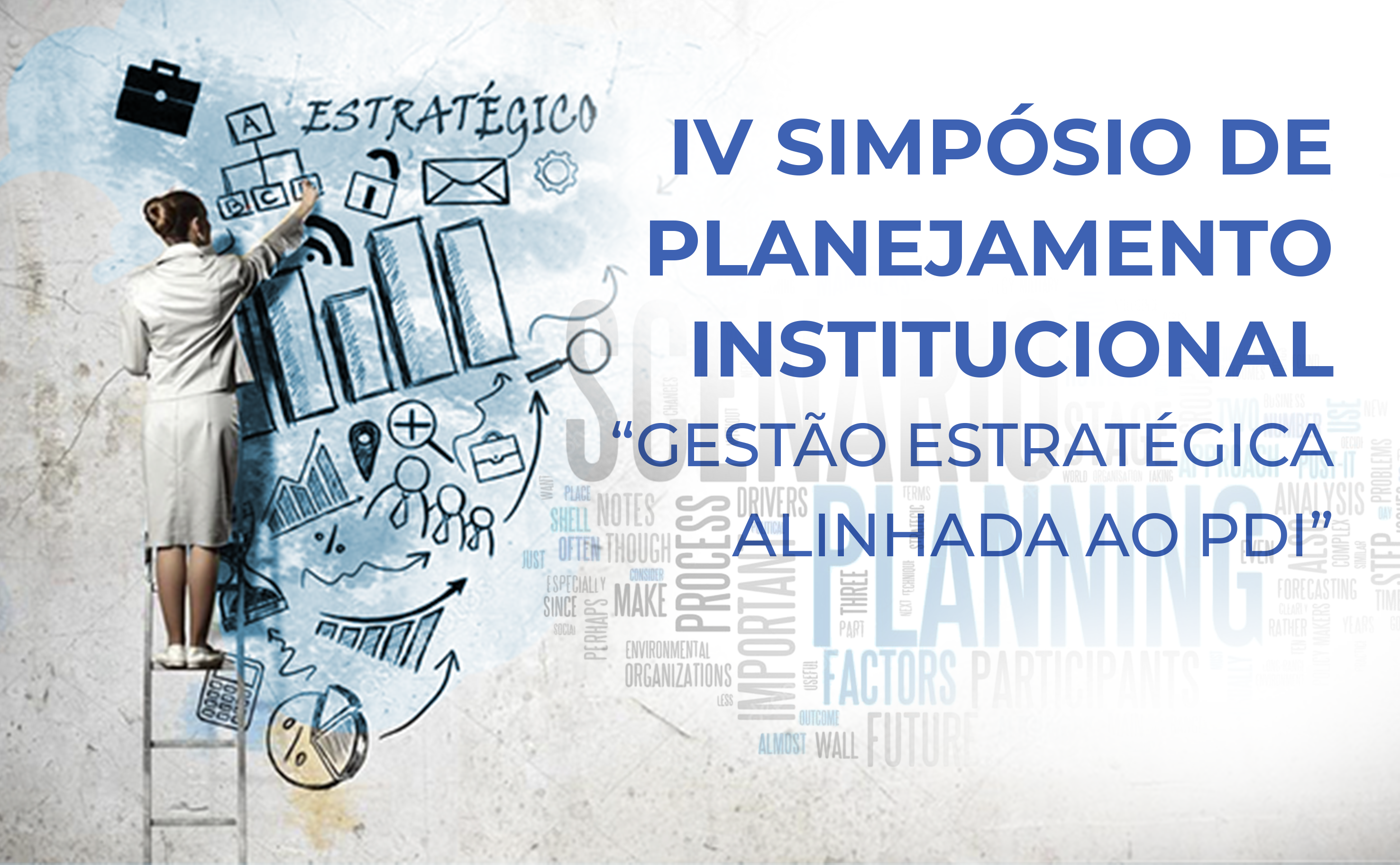 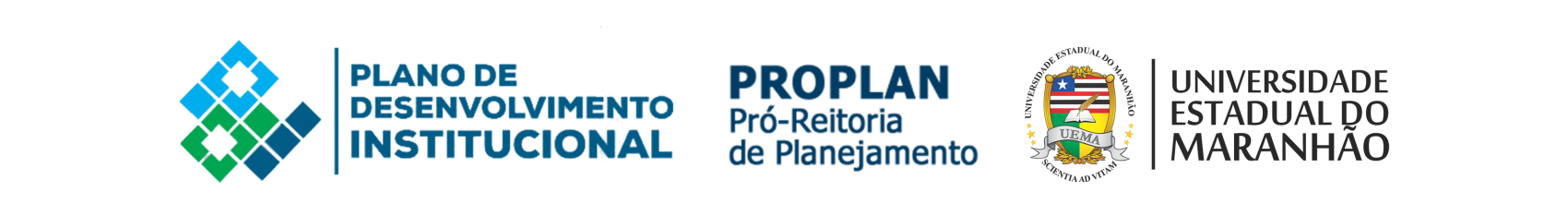 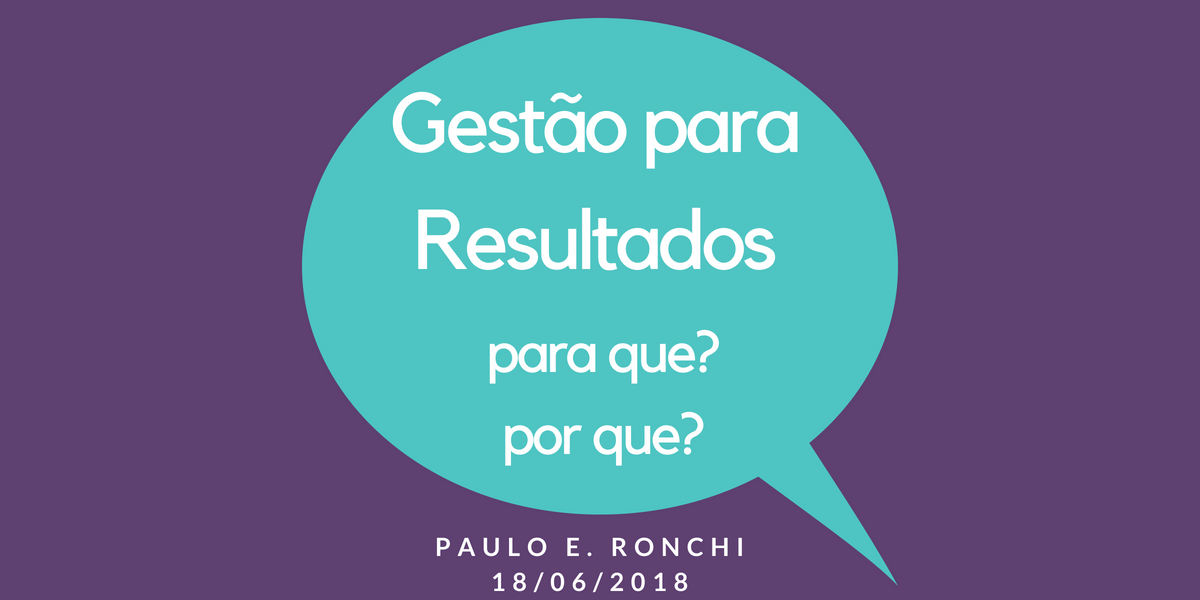 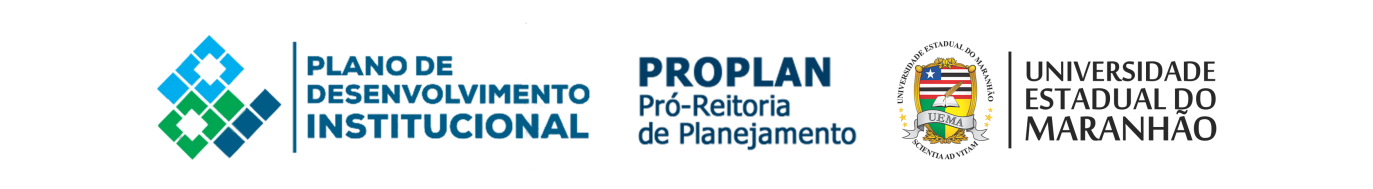 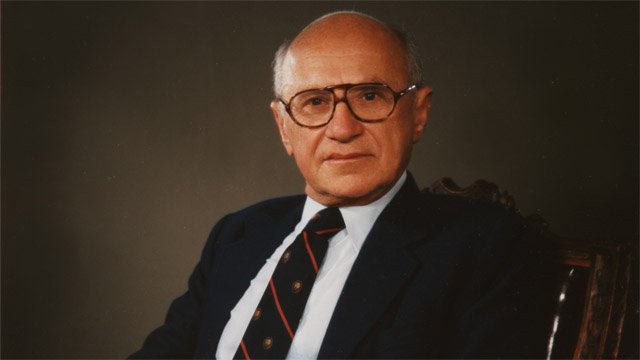 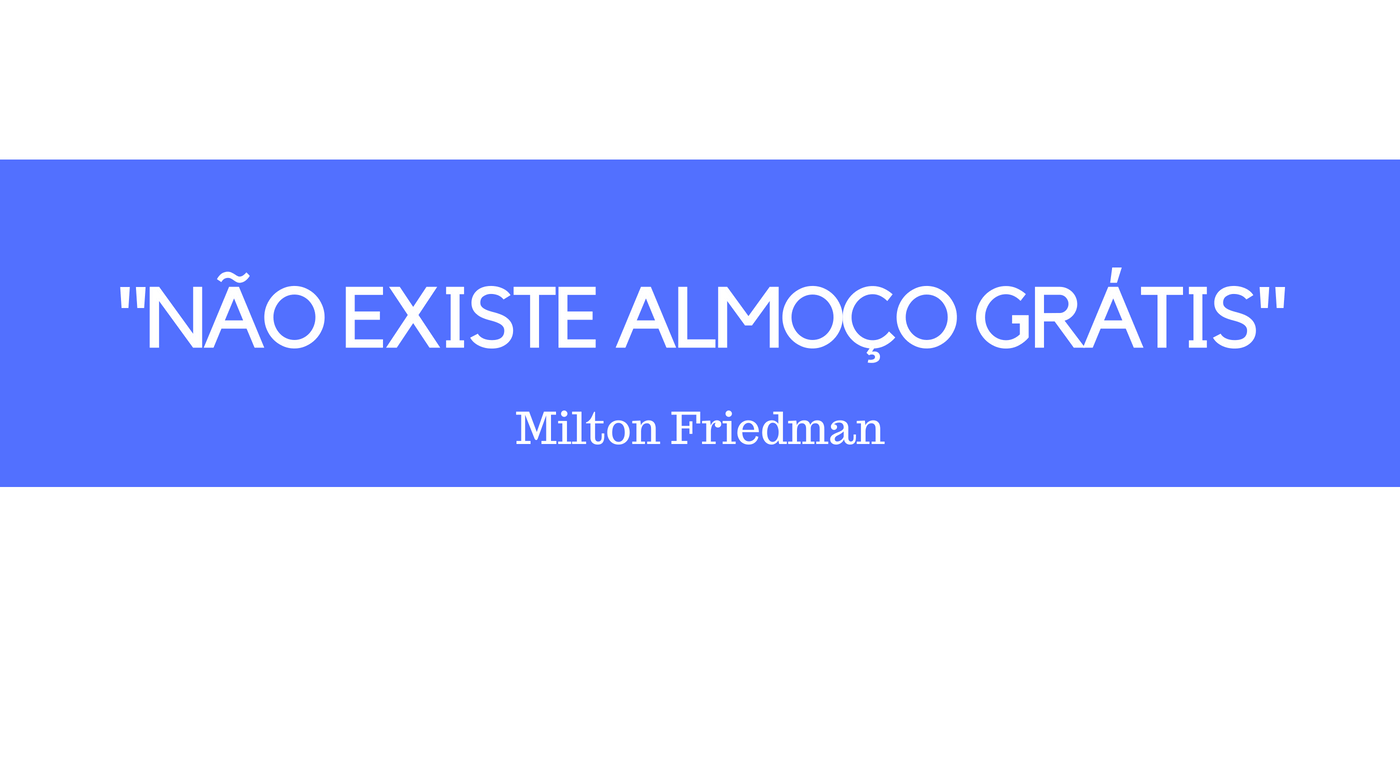 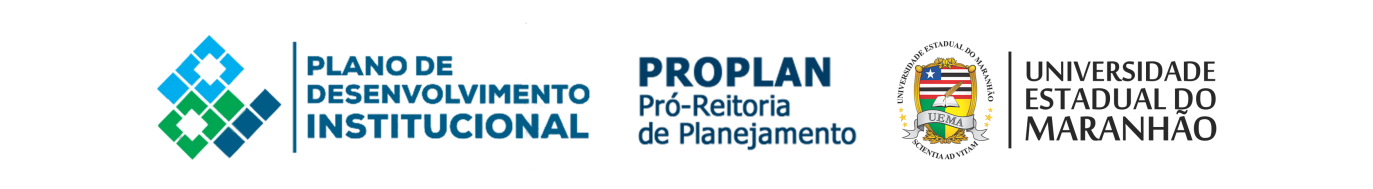 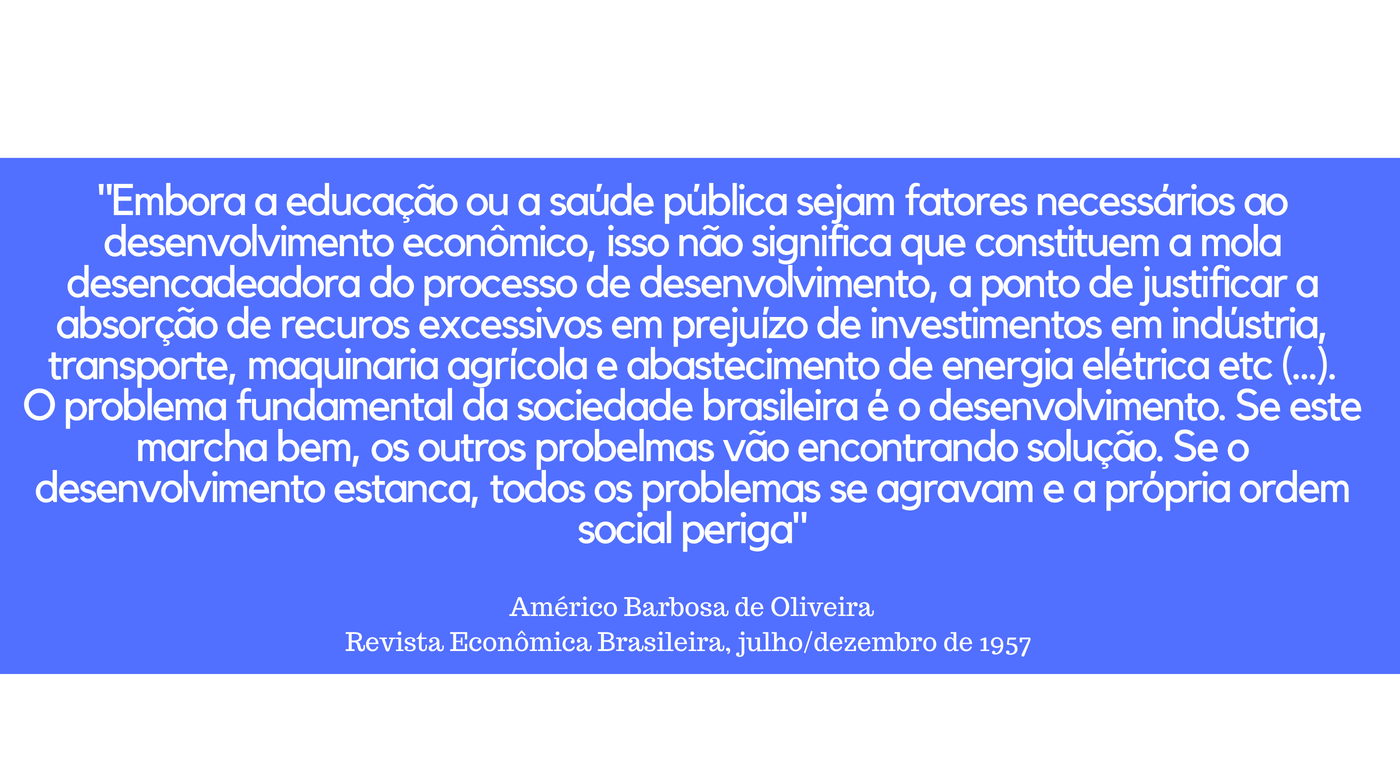 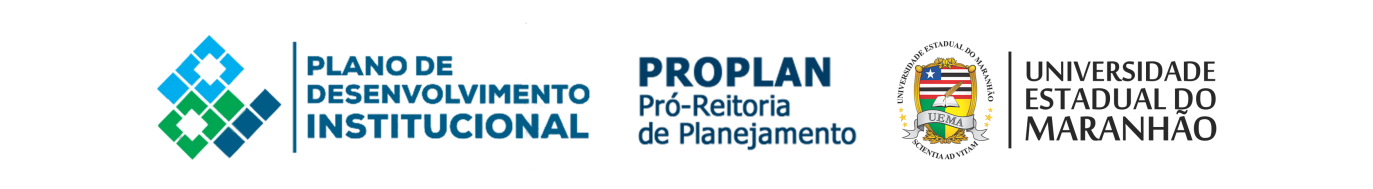 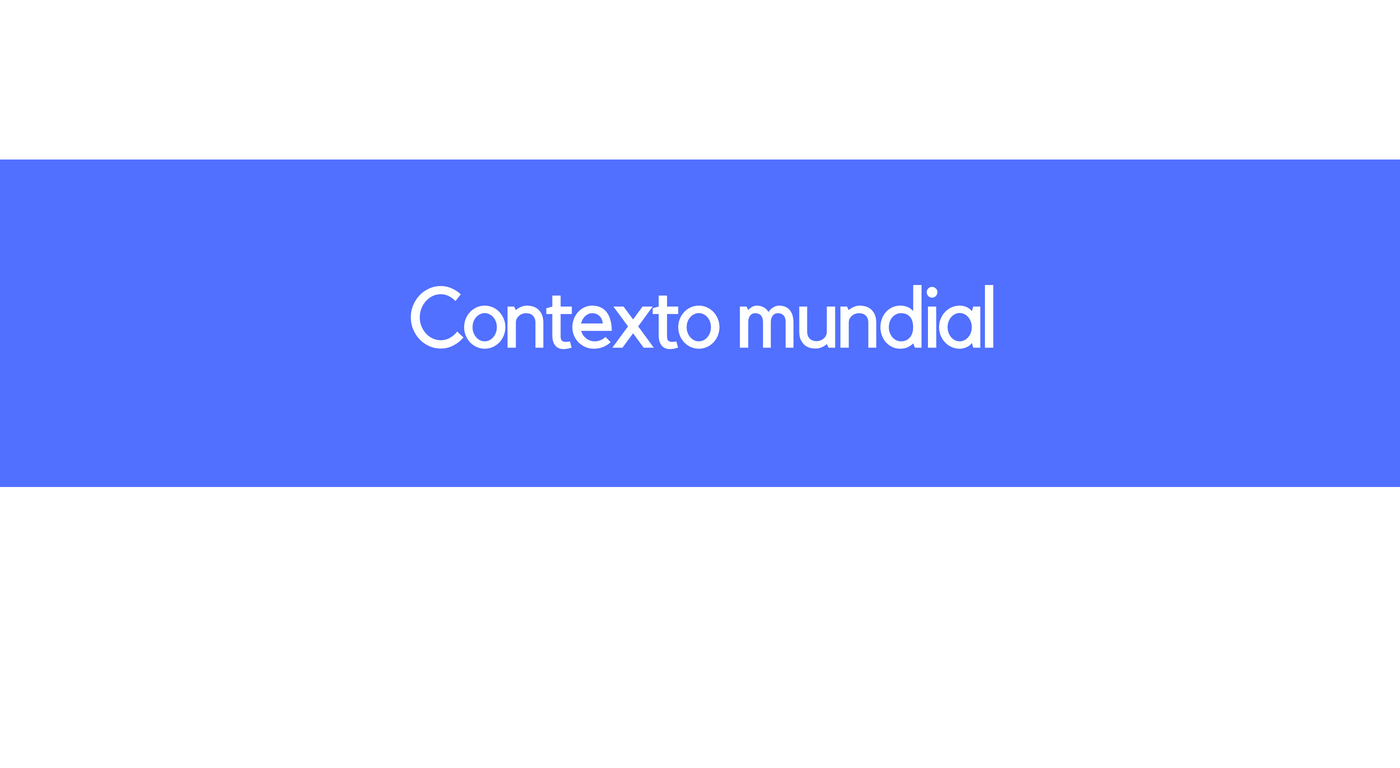 CRESCIMENTO ECONÔMICO DE PAÍSES SELECIONADOS
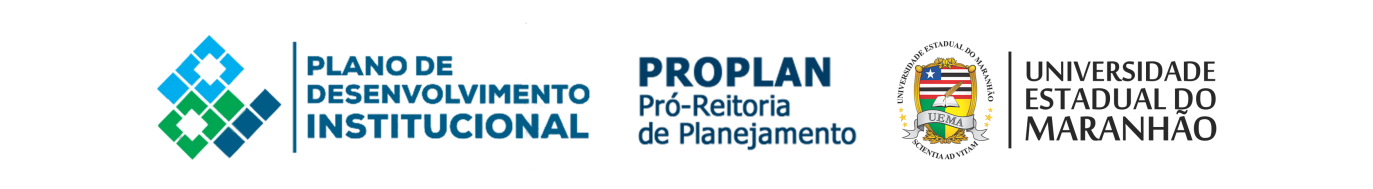 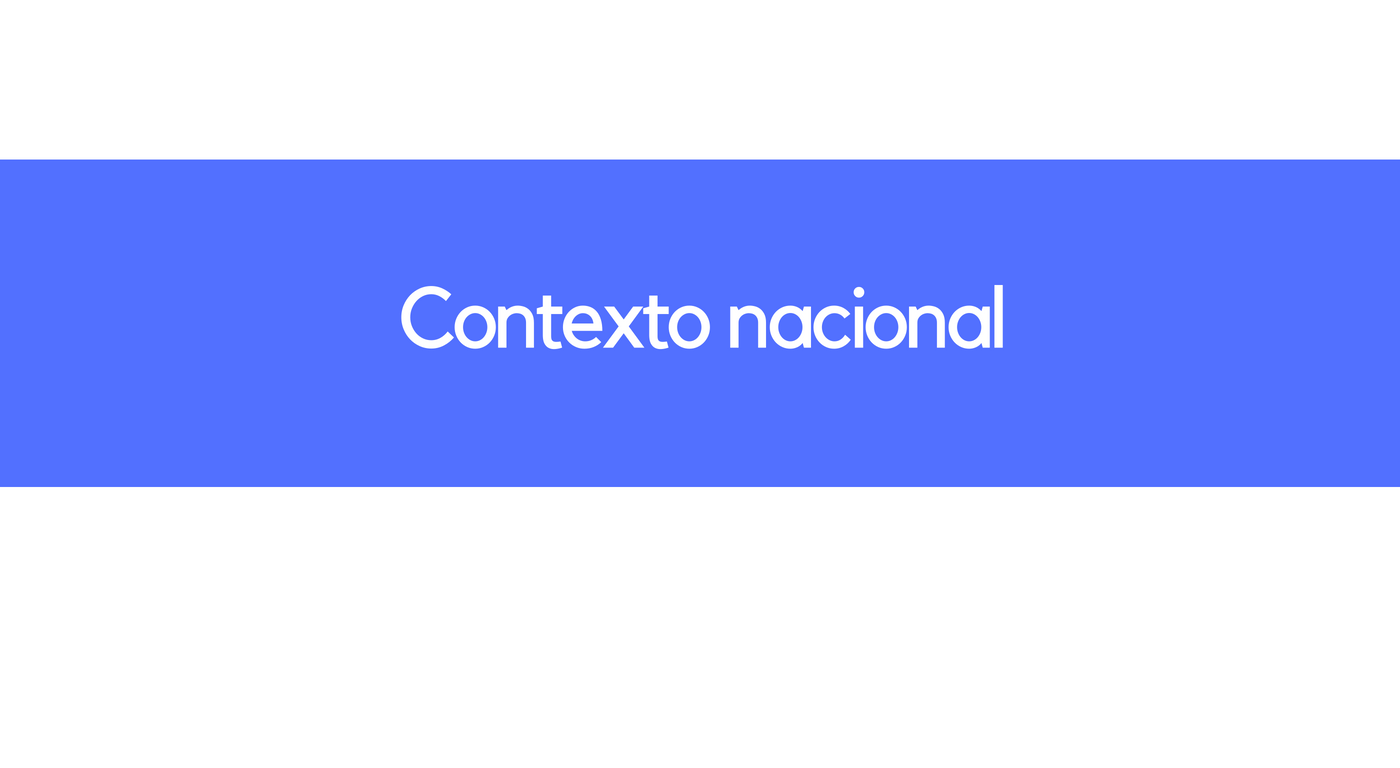 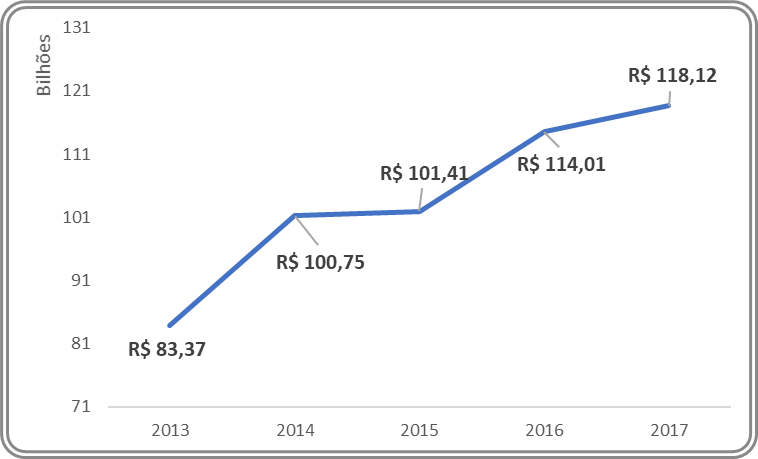 GASTOS NA FUNÇÃO EDUCAÇÃO E CIÊNCIA E TECNOLOGIA NO GOVERNO FEDERAL
CRESCIMENTO ACUMULADO
41,68%
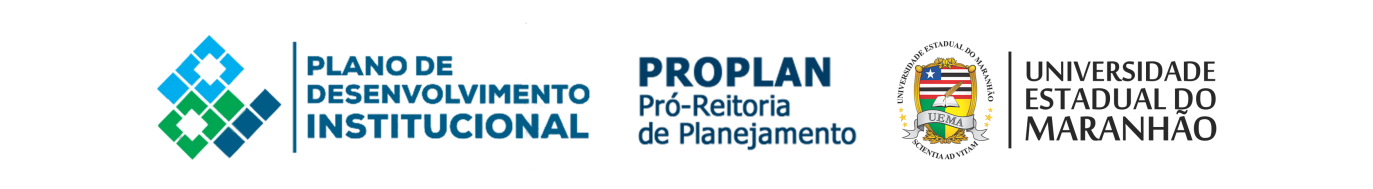 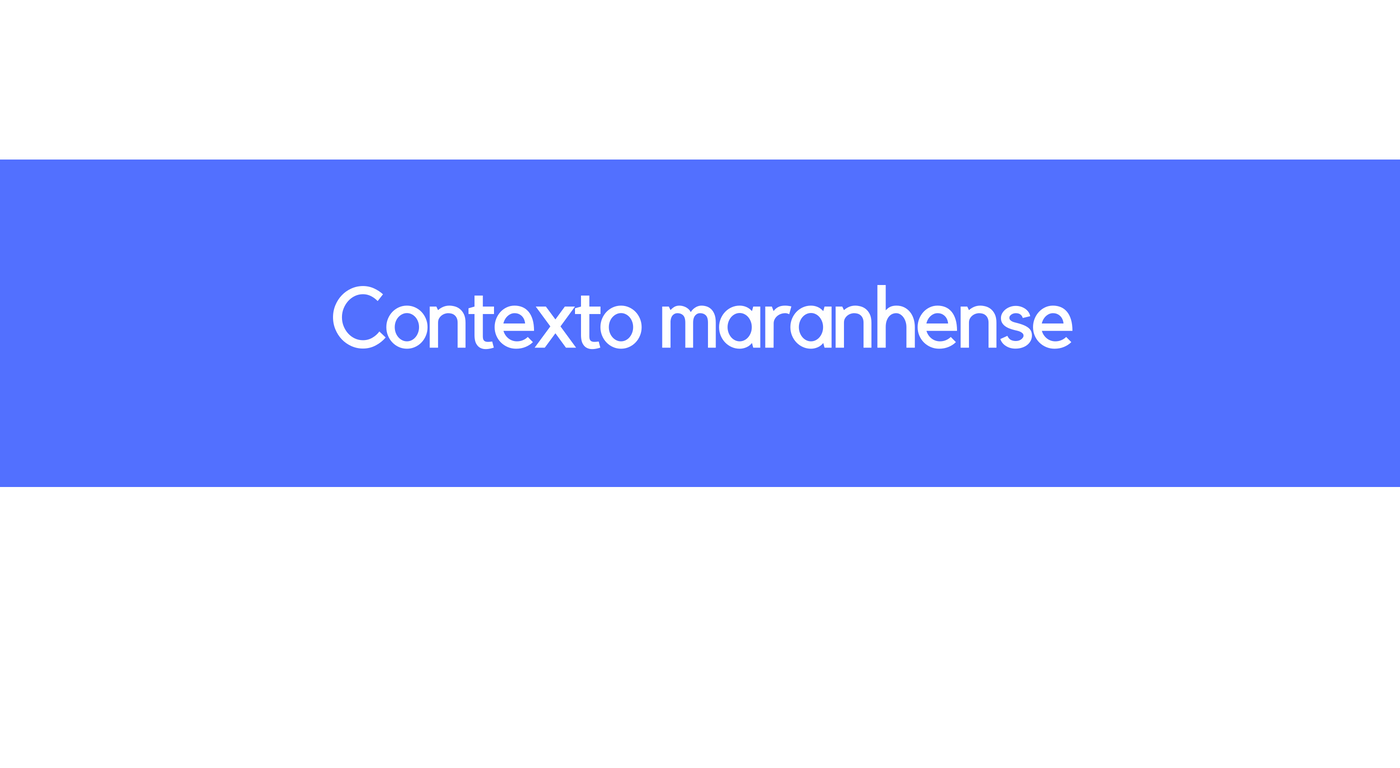 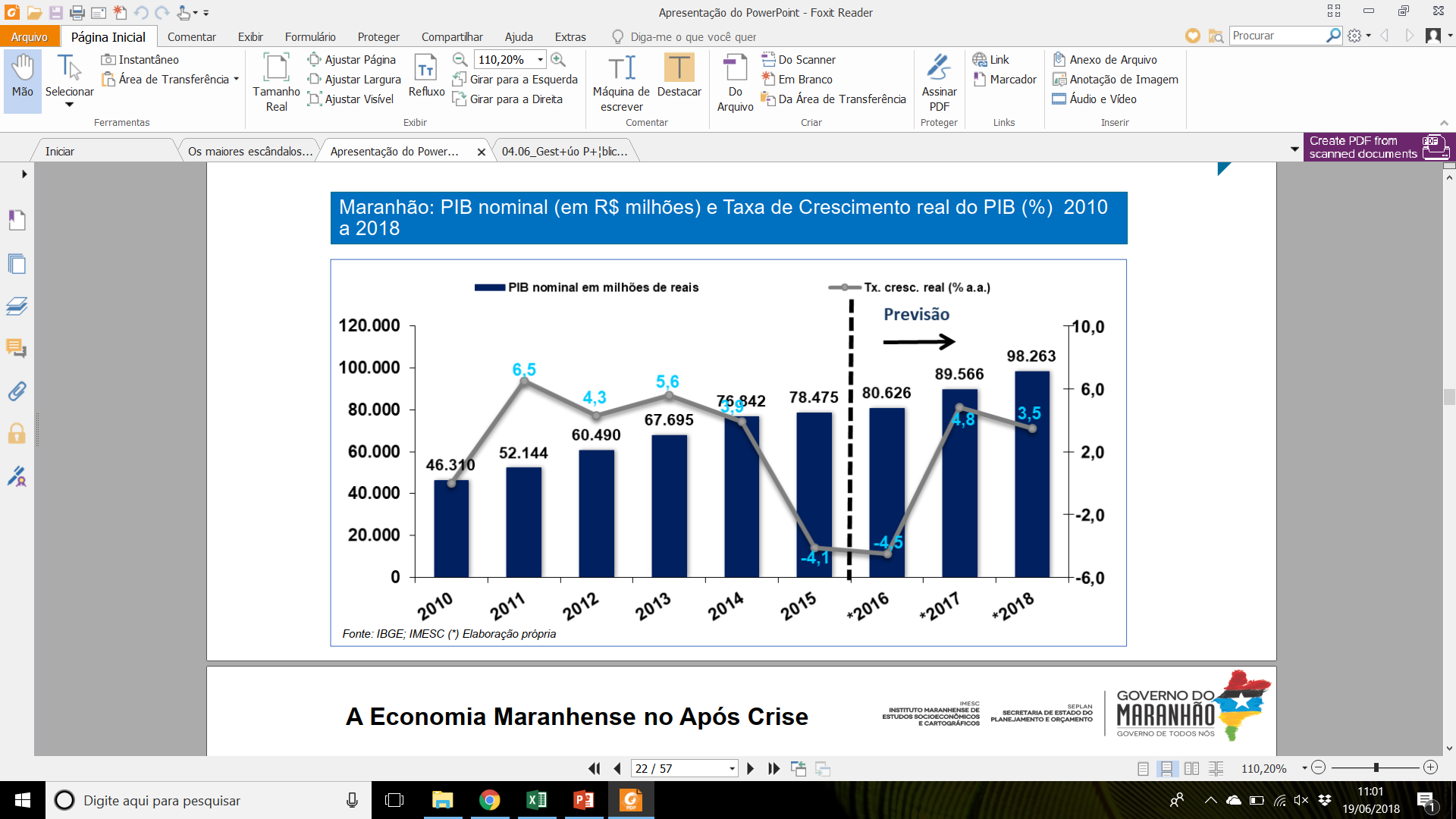 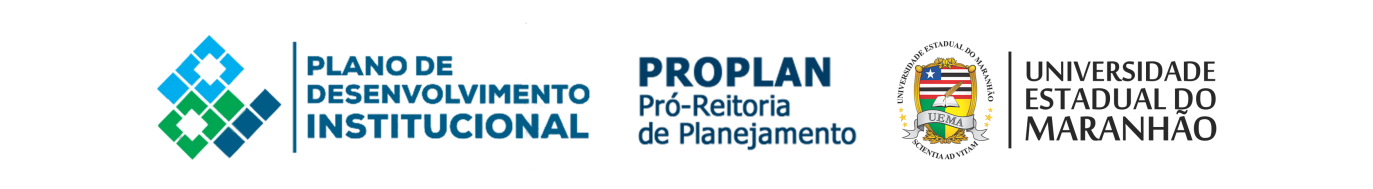 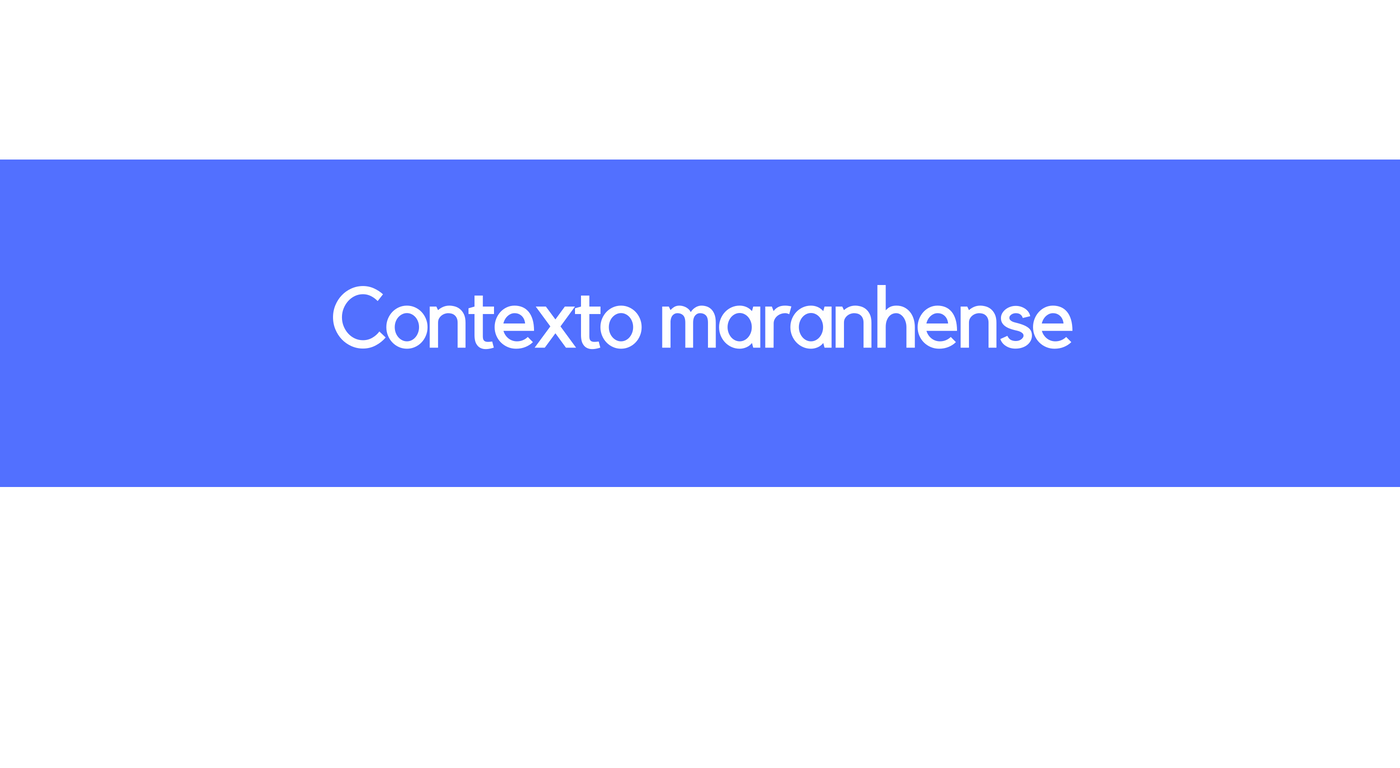 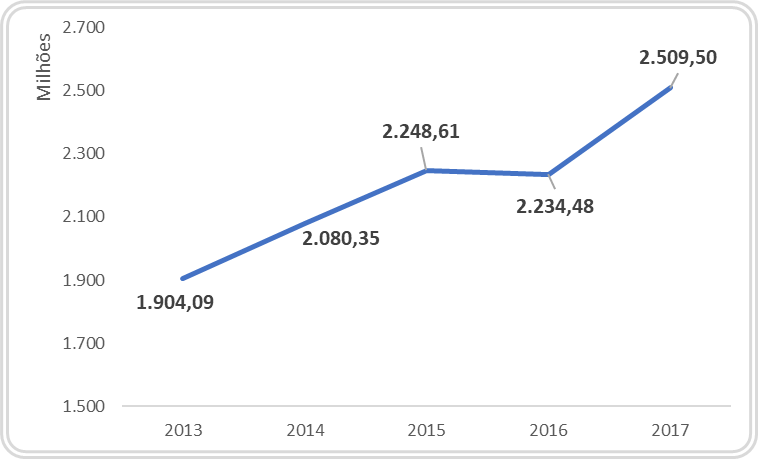 GASTOS NA FUNÇÃO EDUCAÇÃO E CIÊNCIA E TECNOLOGIA NO GOVERNO ESTADUAL
CRESCIMENTO ACUMULADO
31,80%
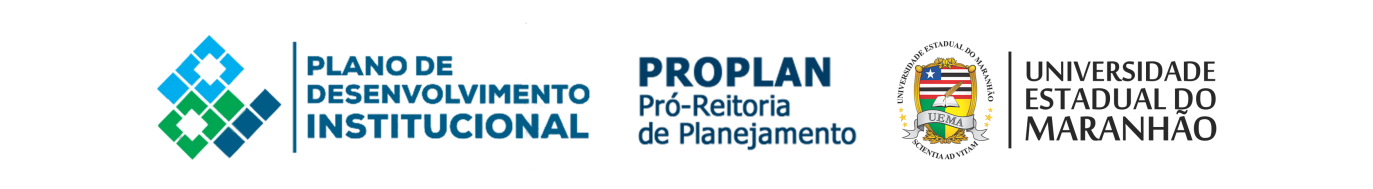 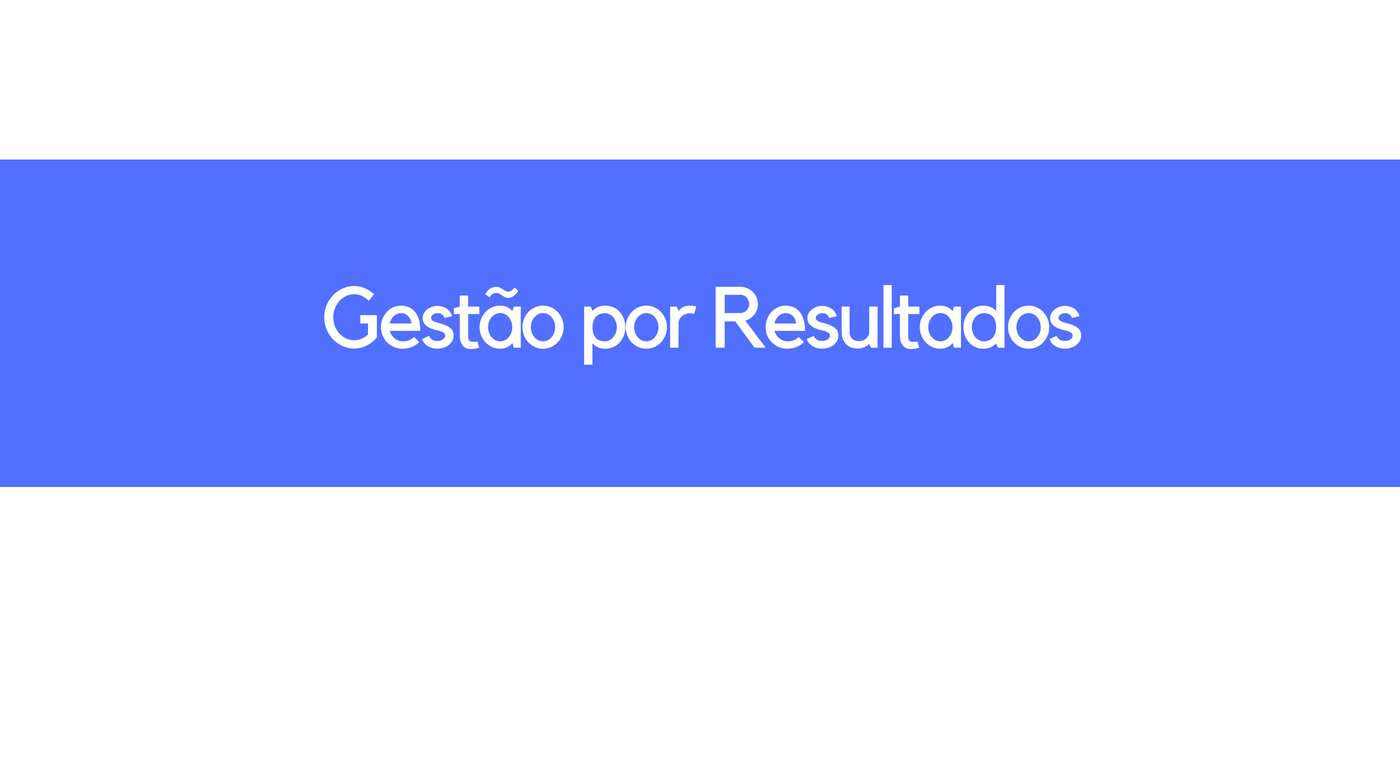 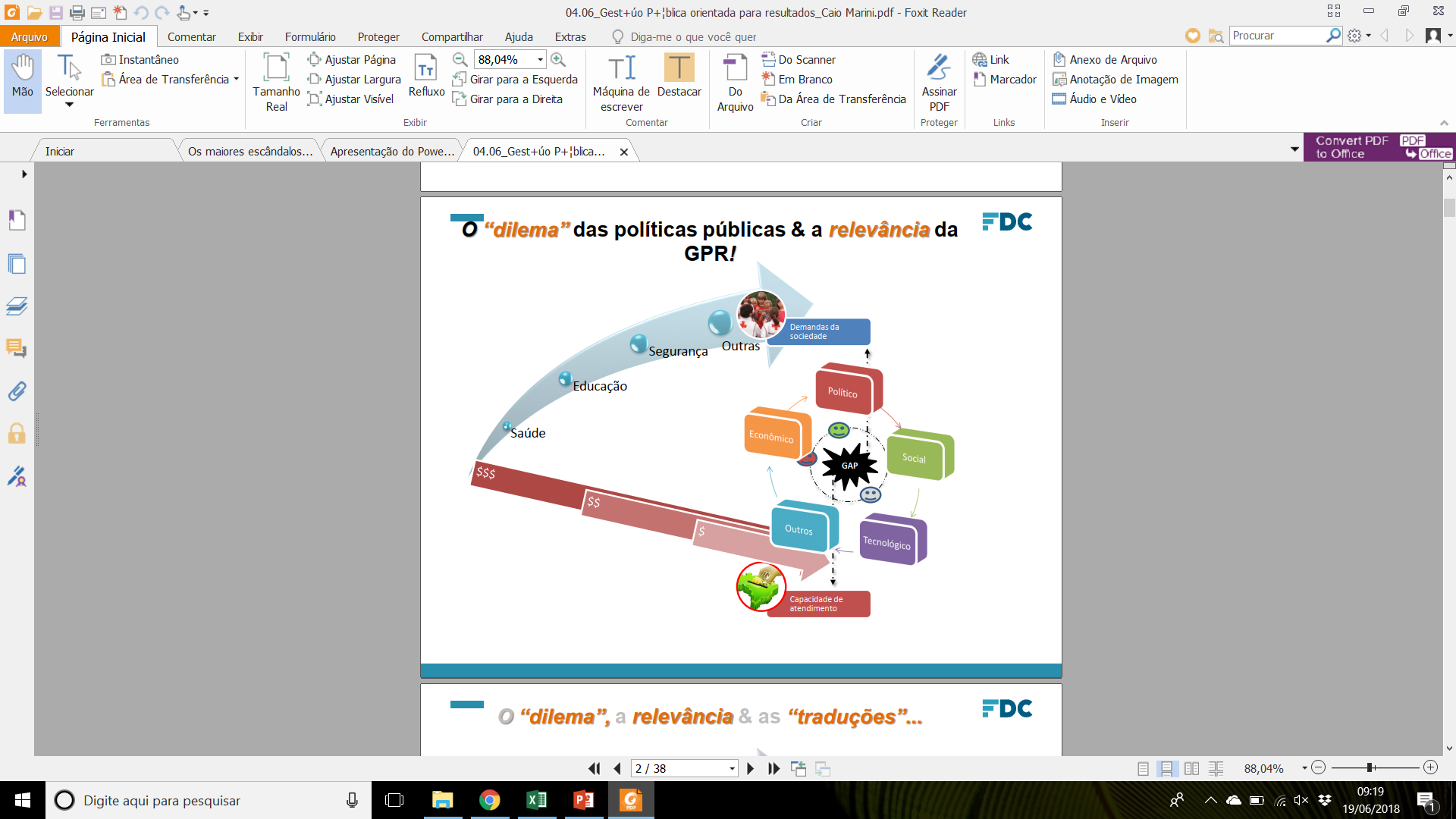 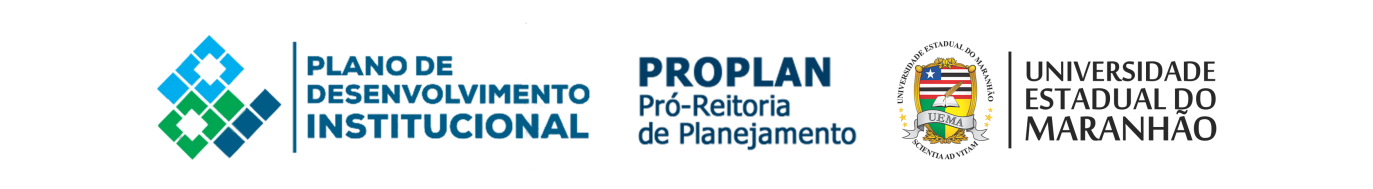 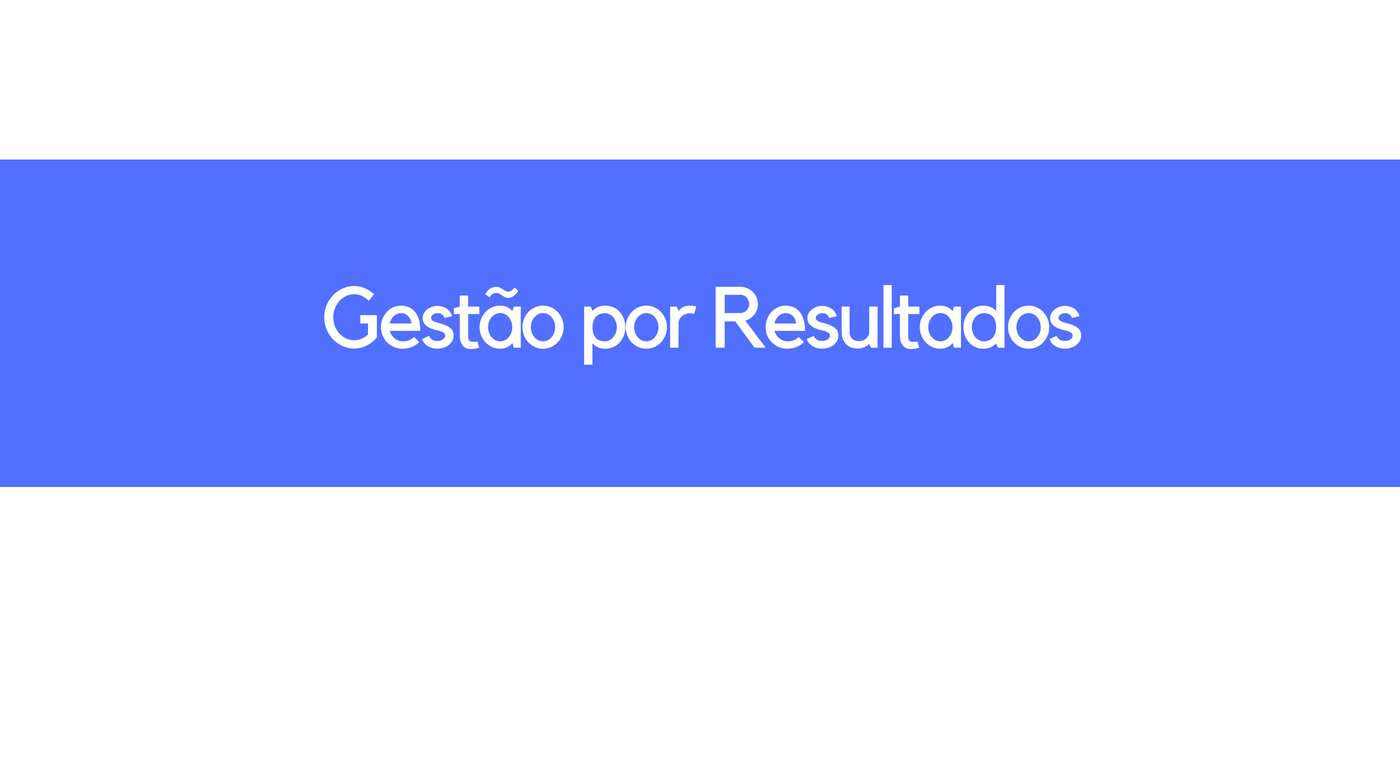 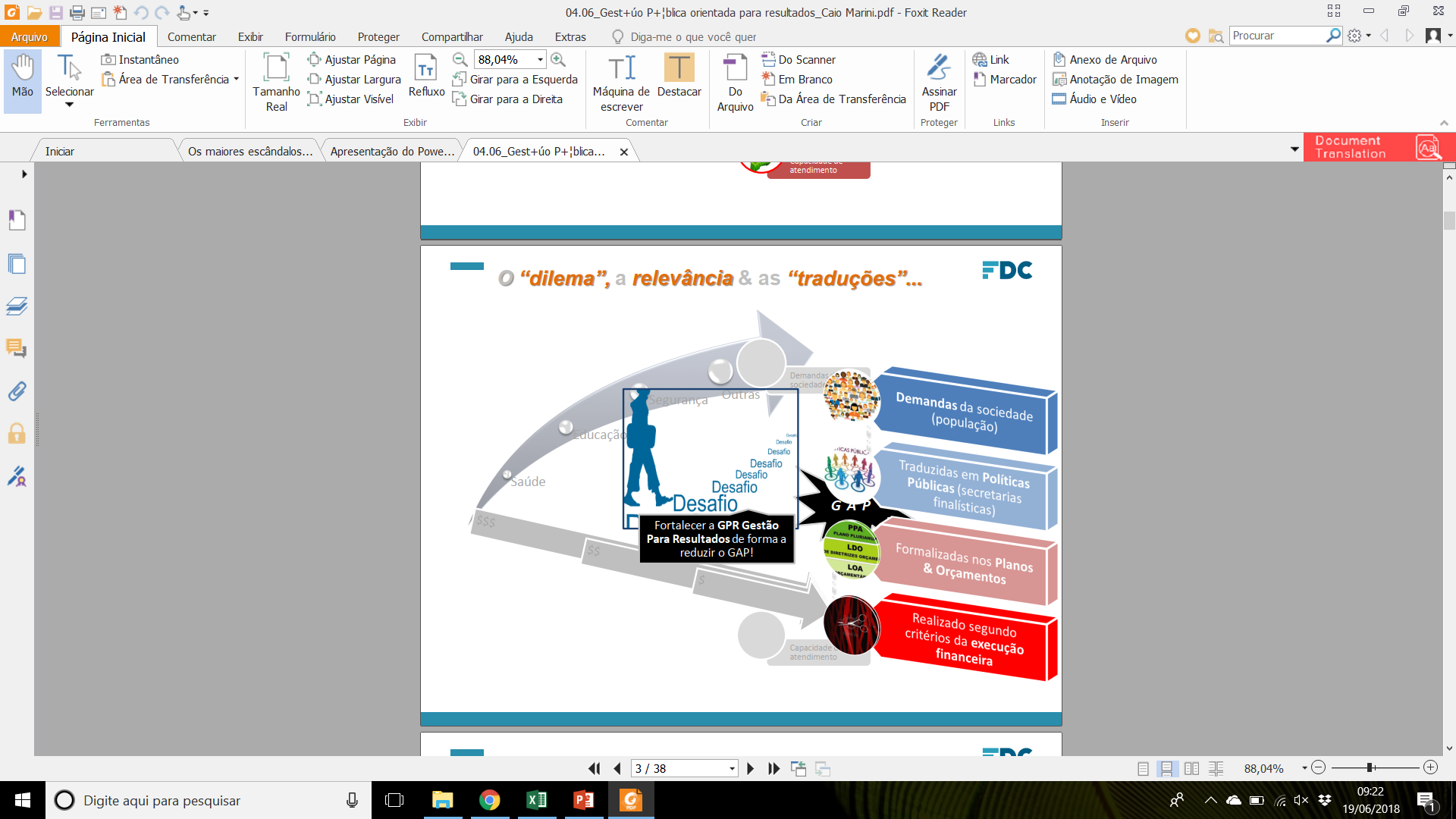 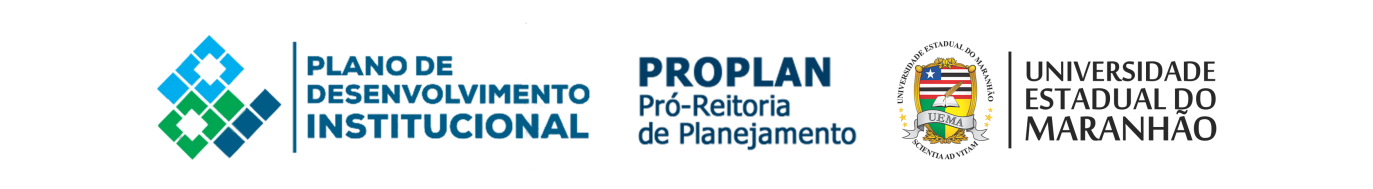 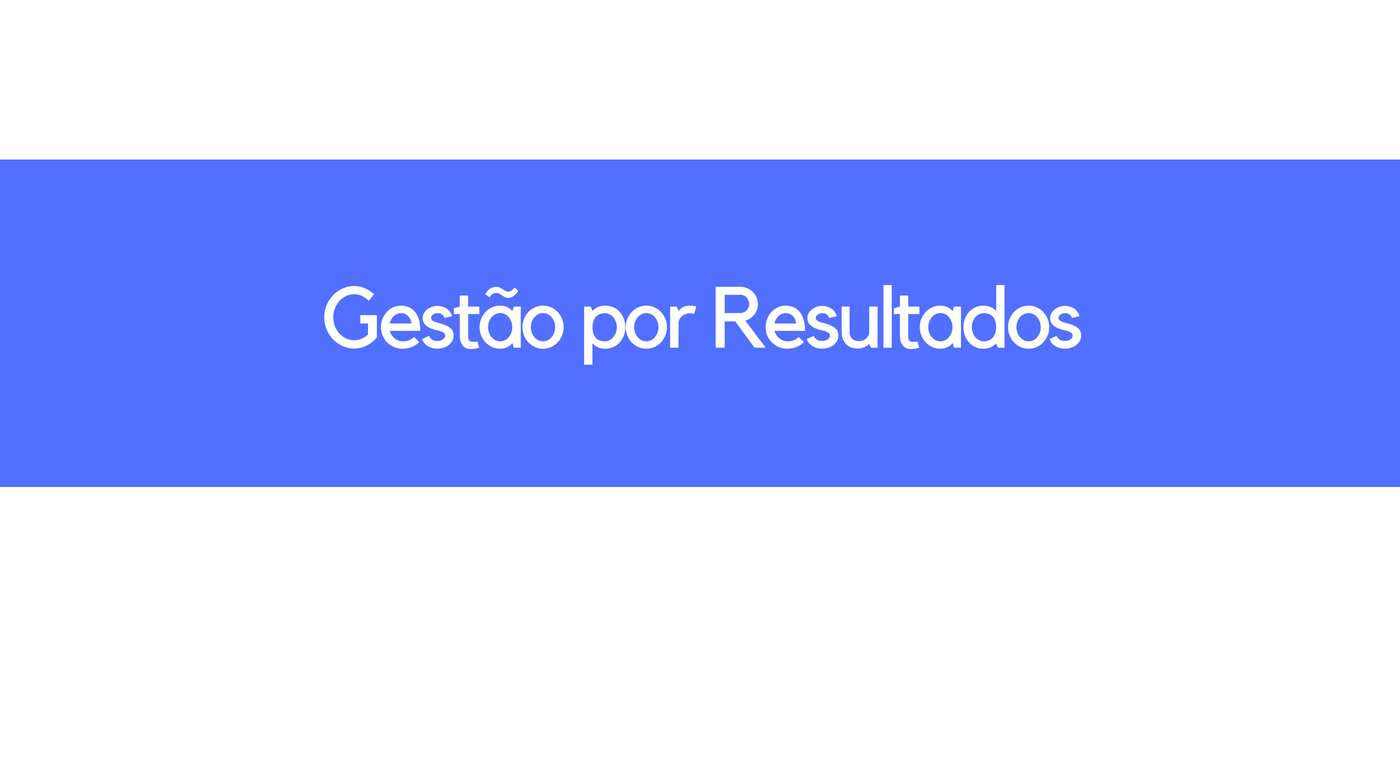 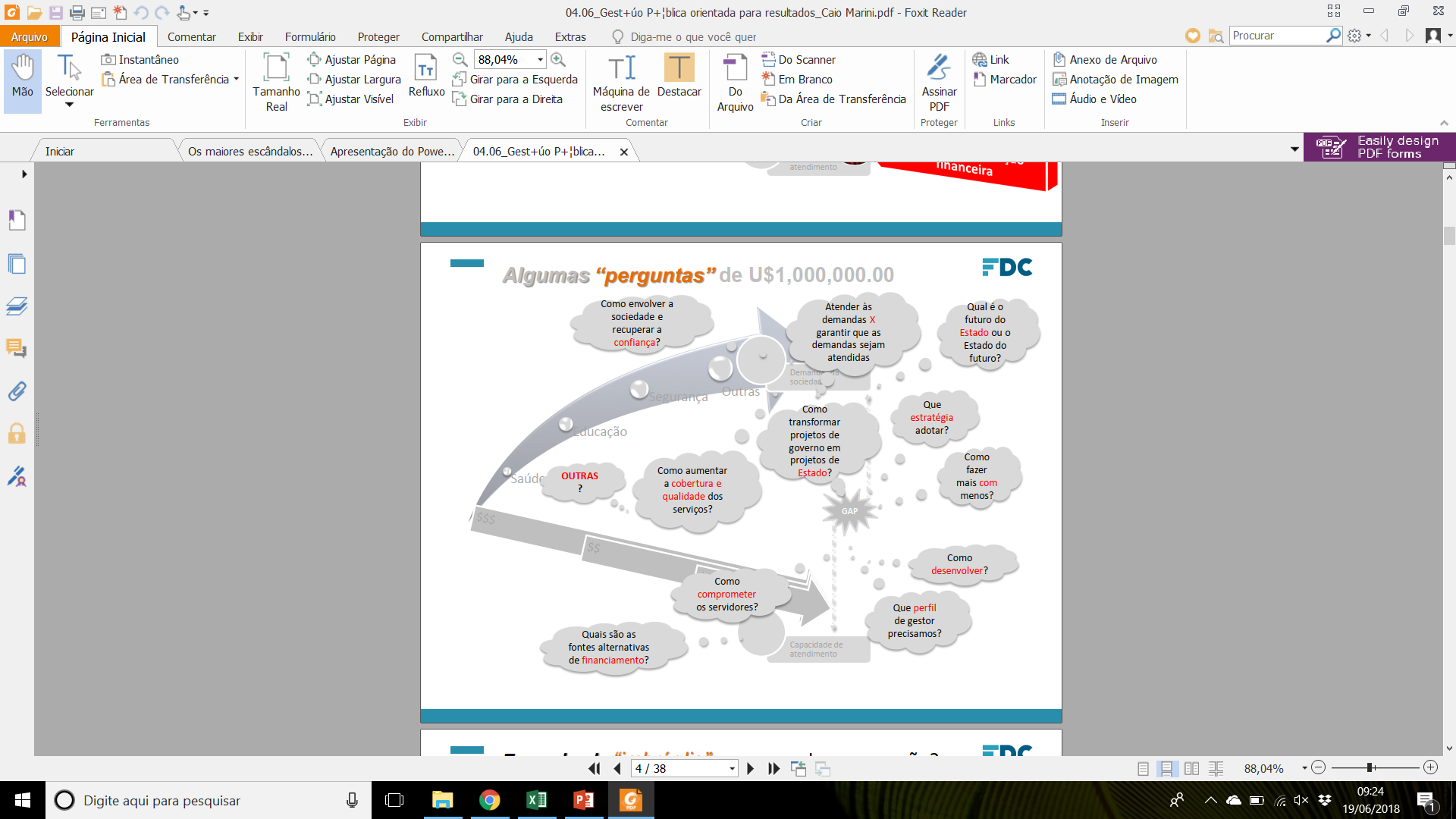 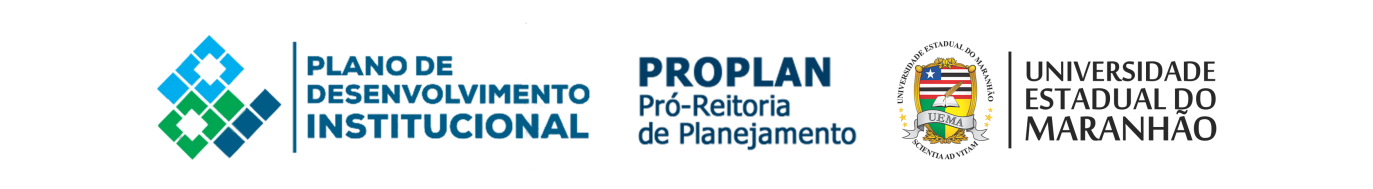 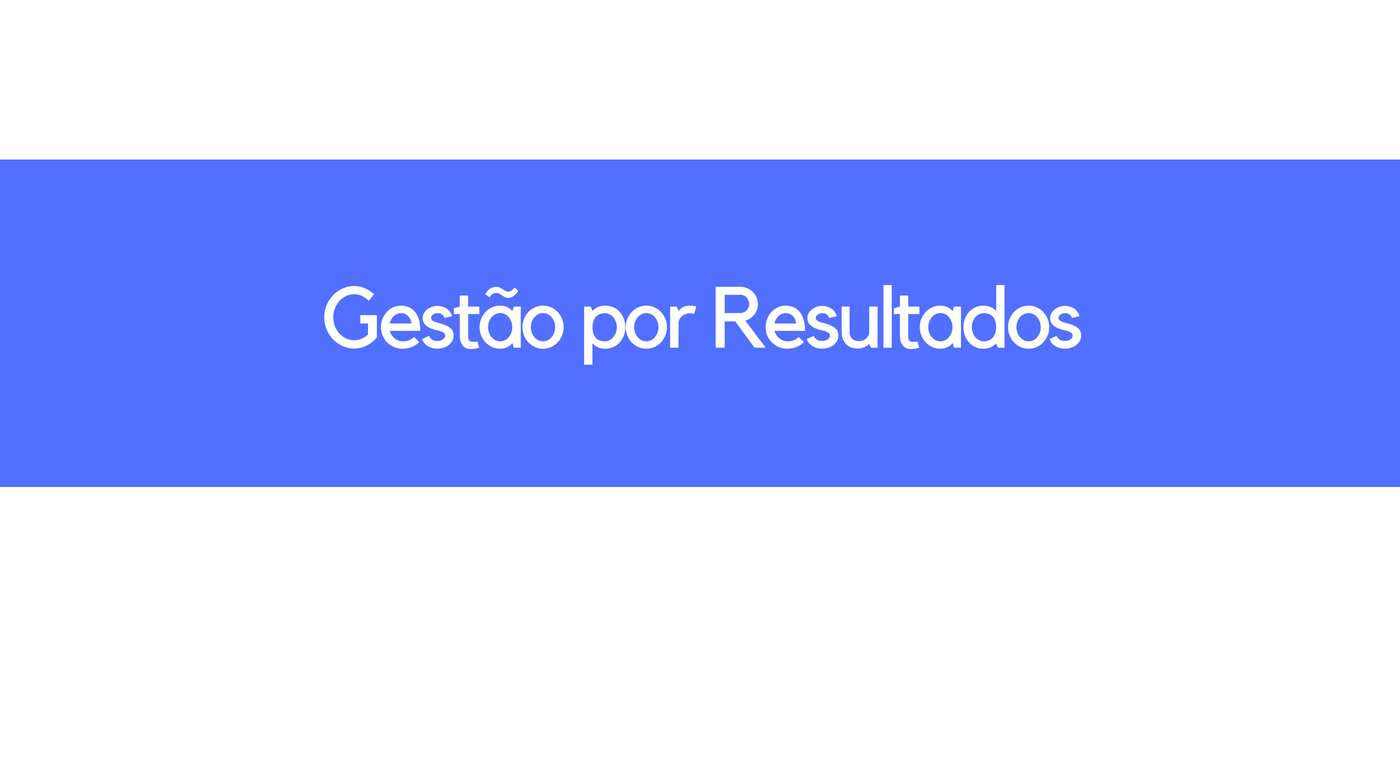 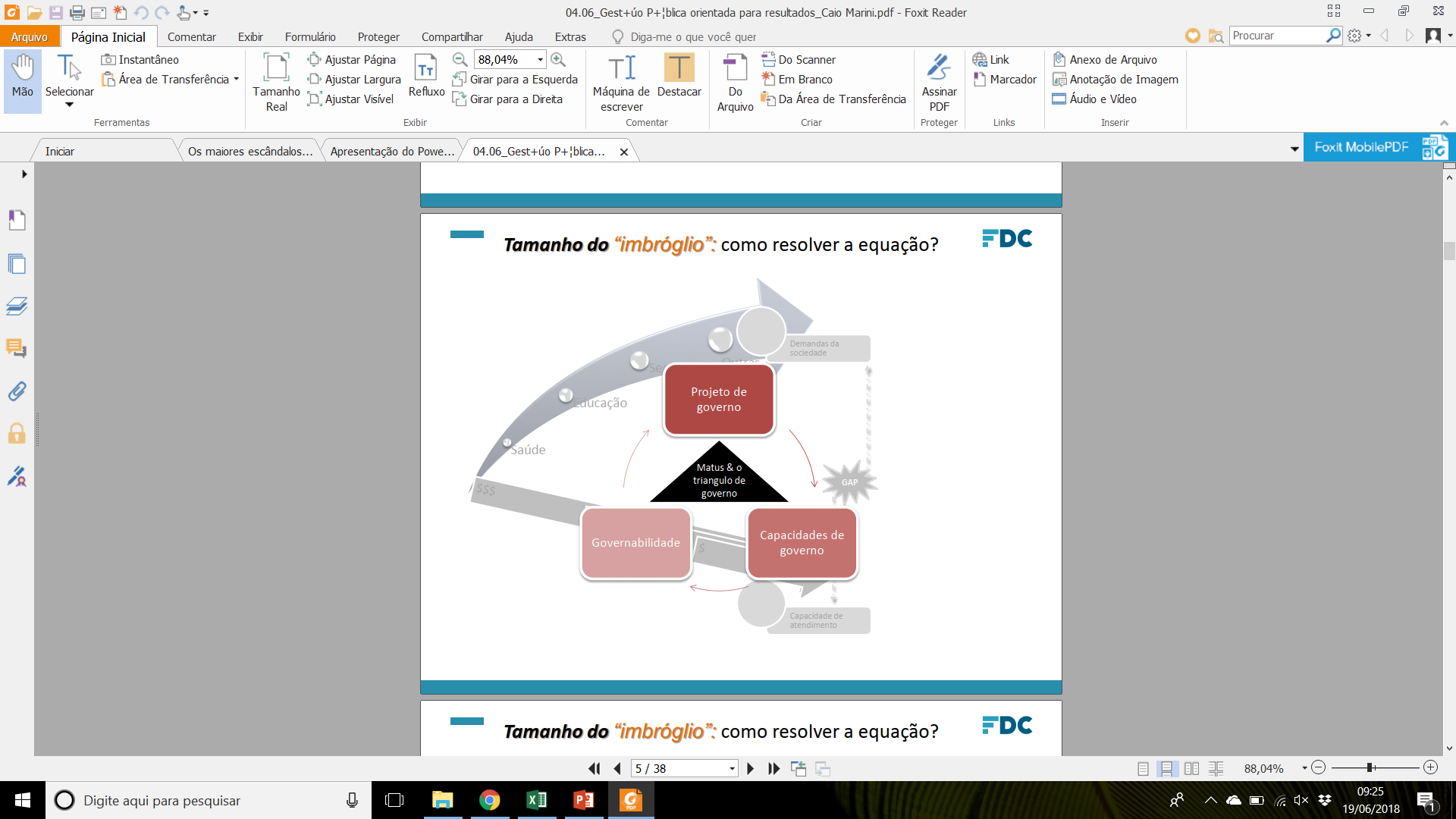 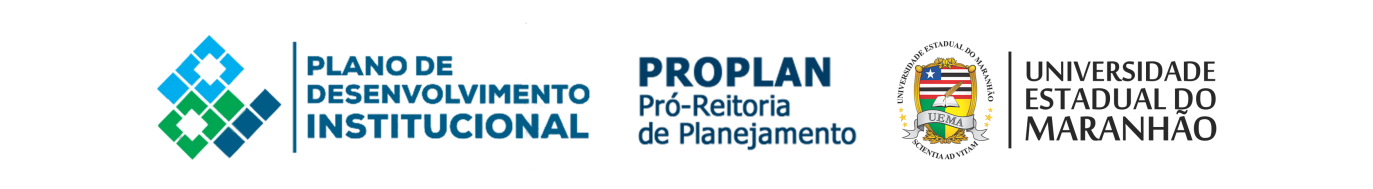 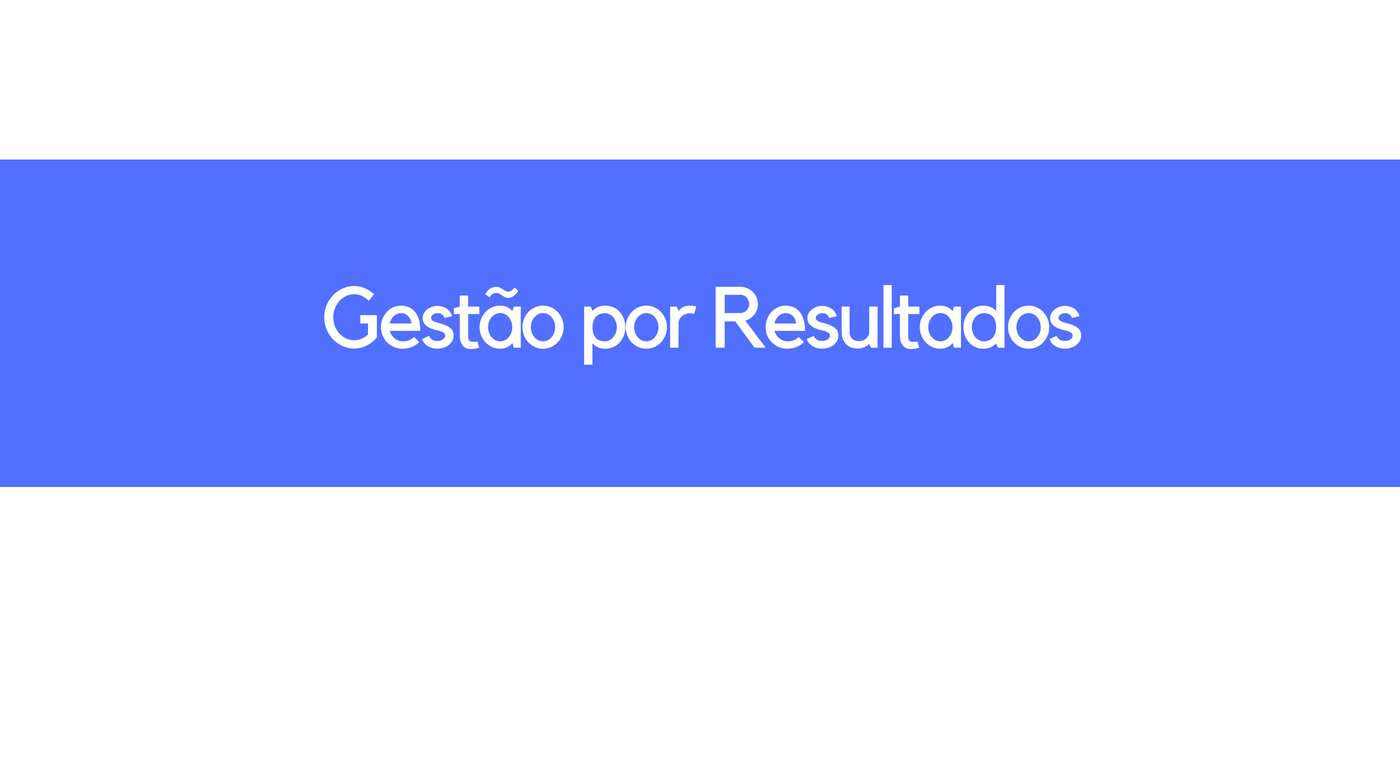 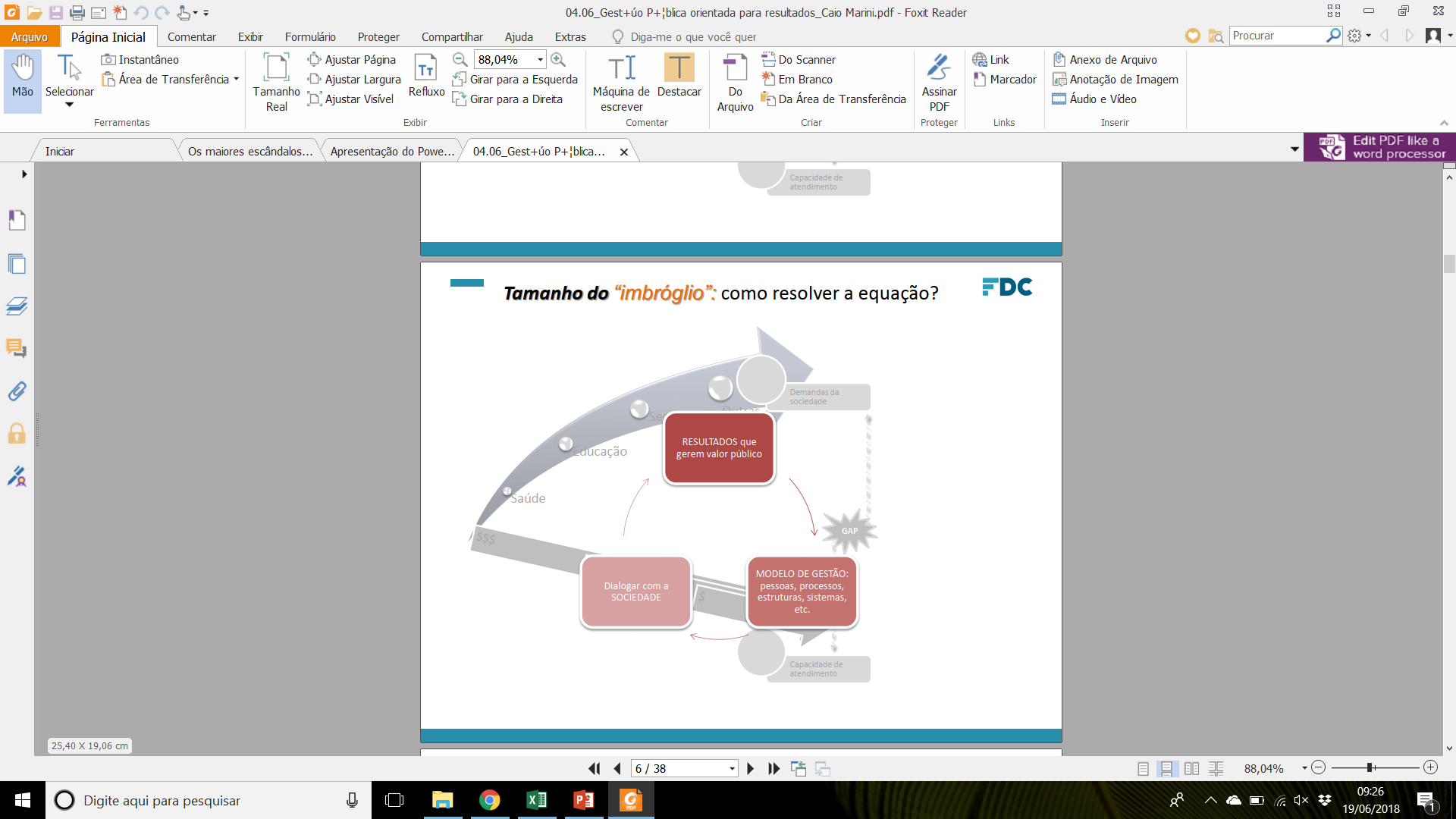 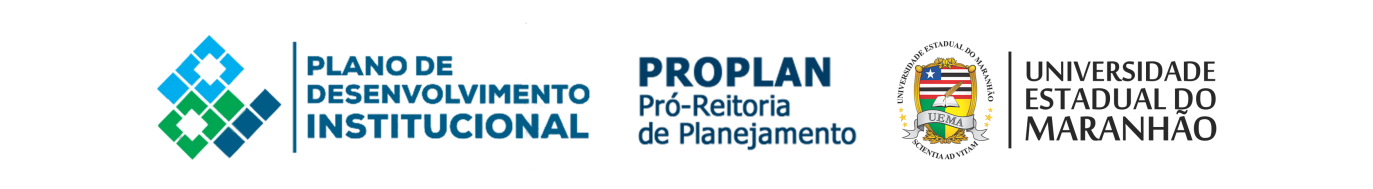 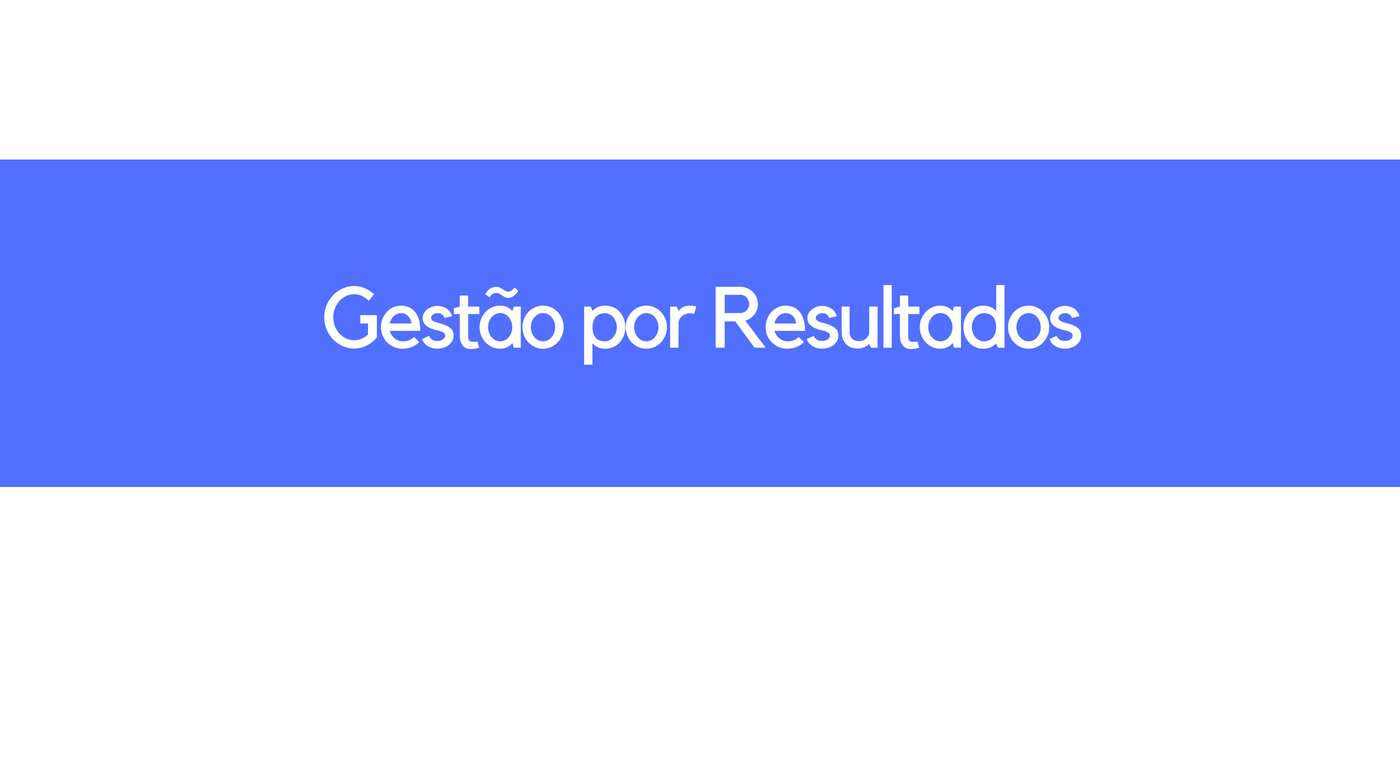 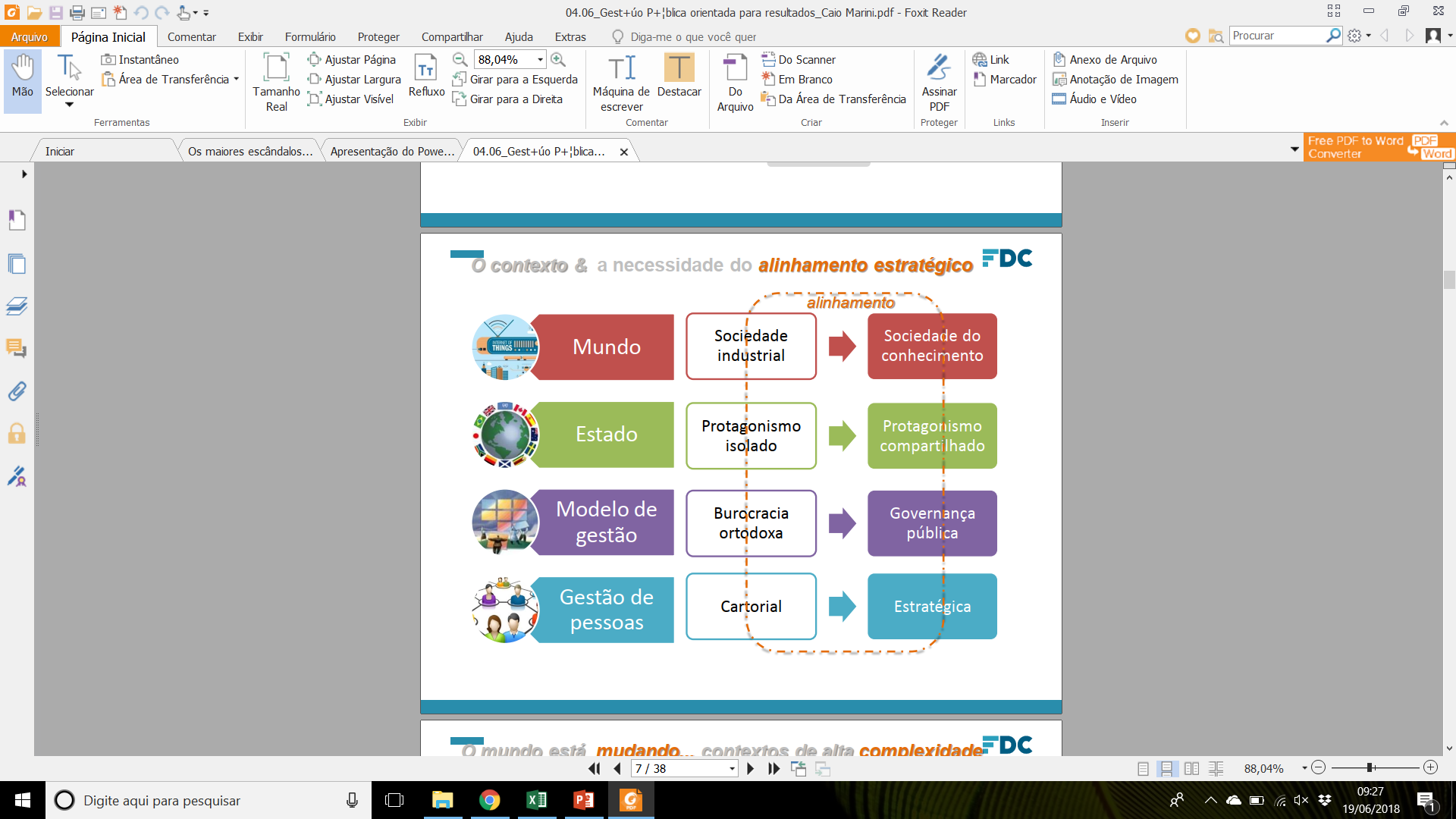 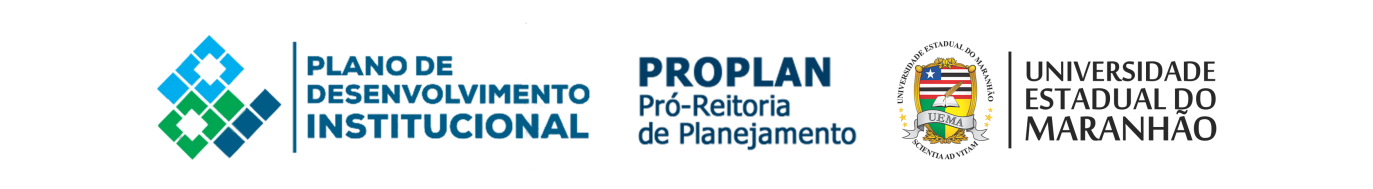 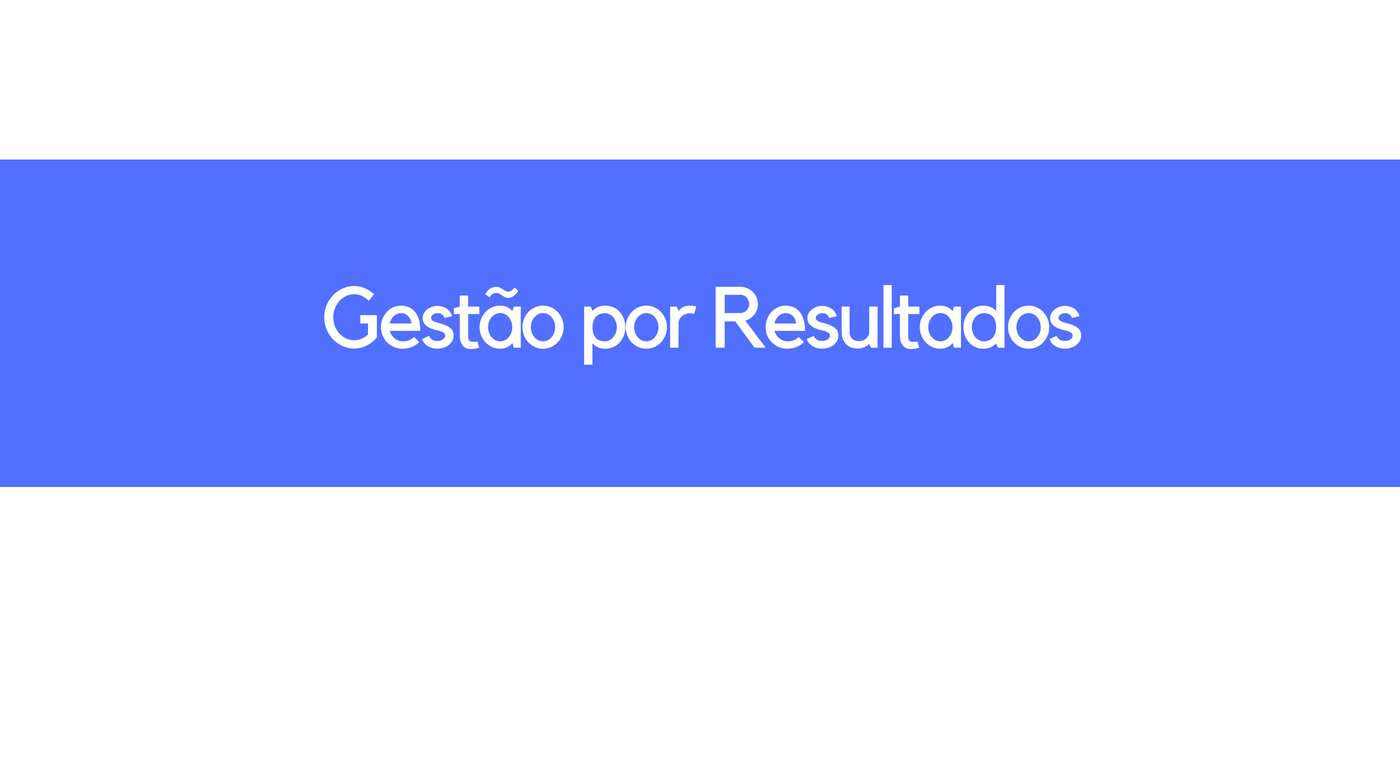 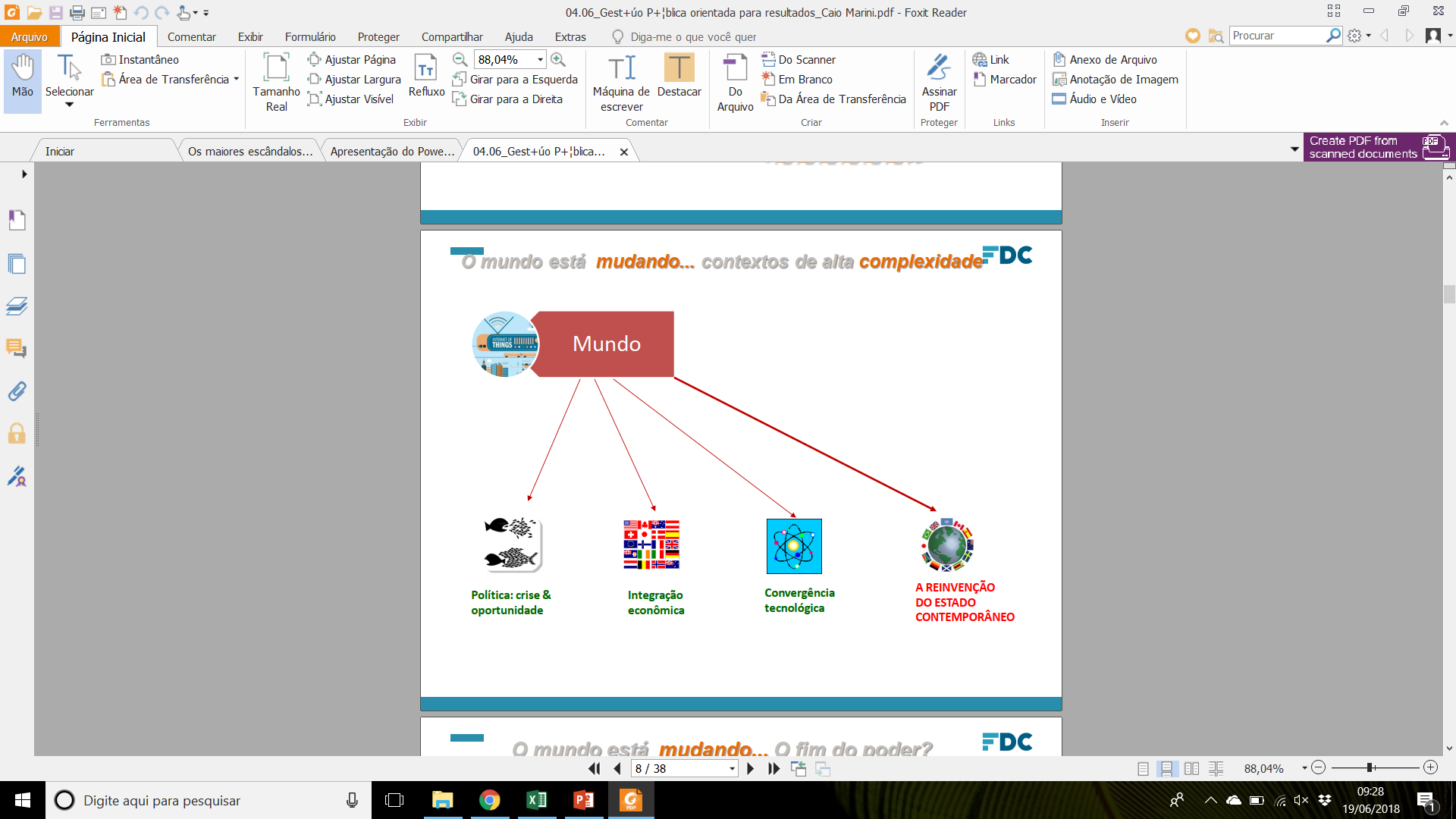 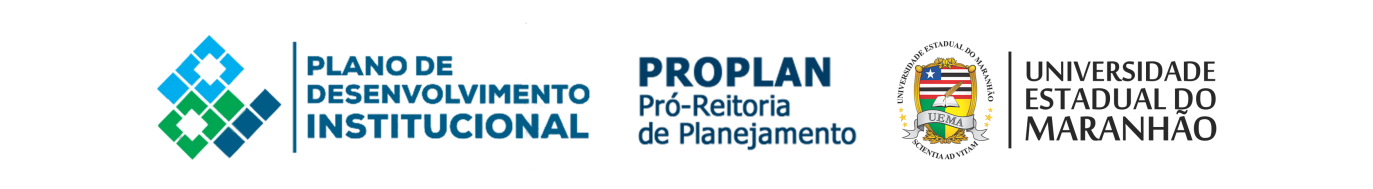 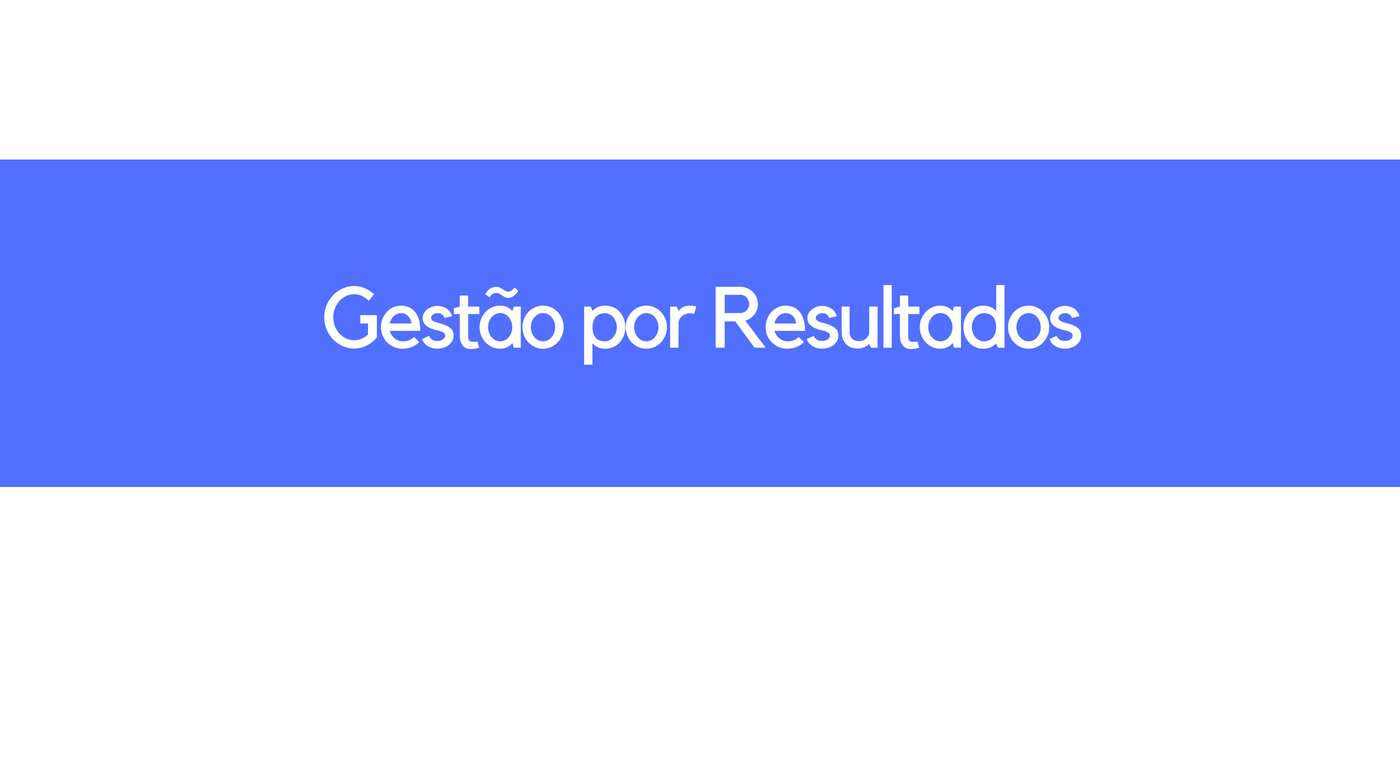 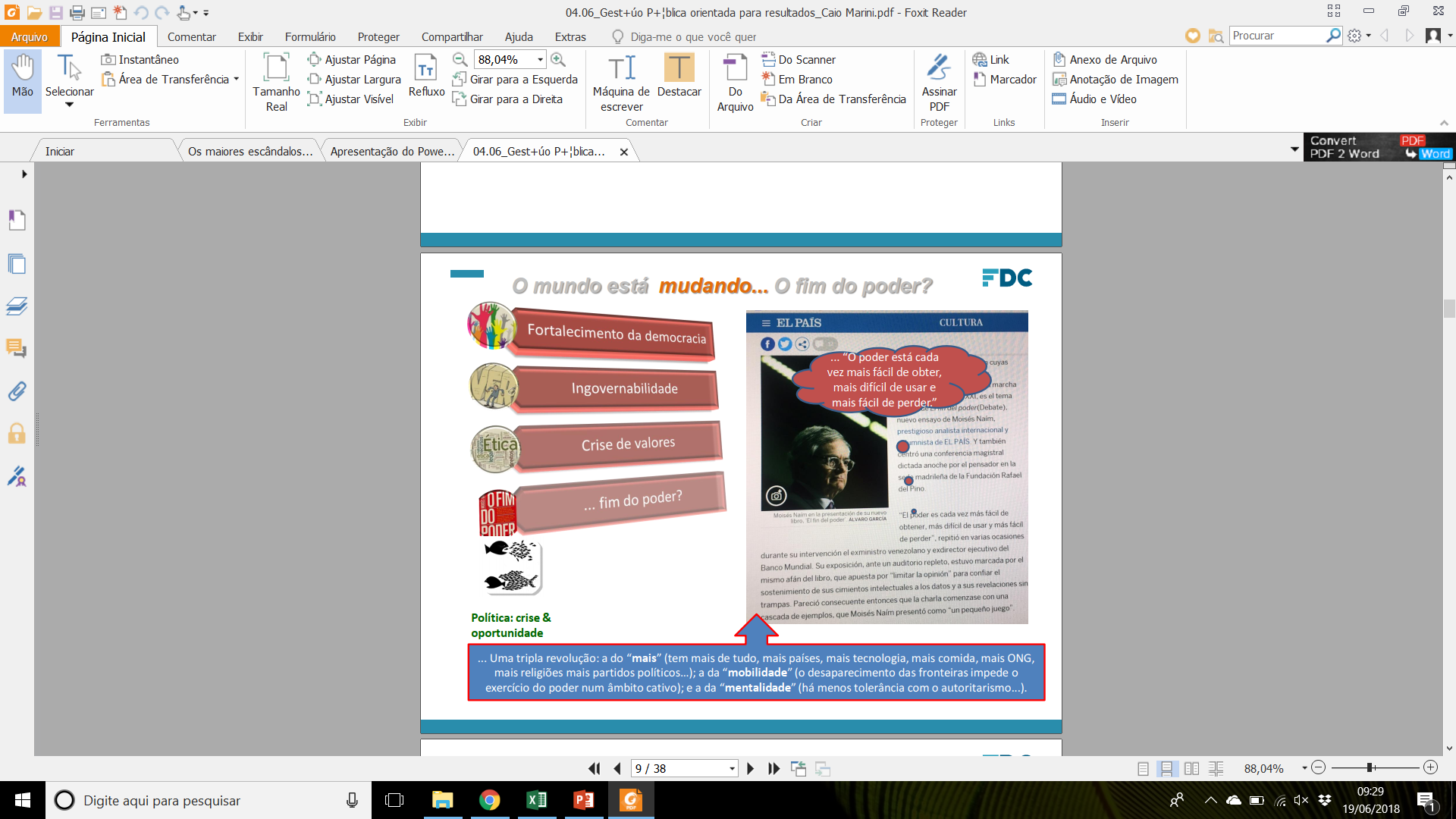 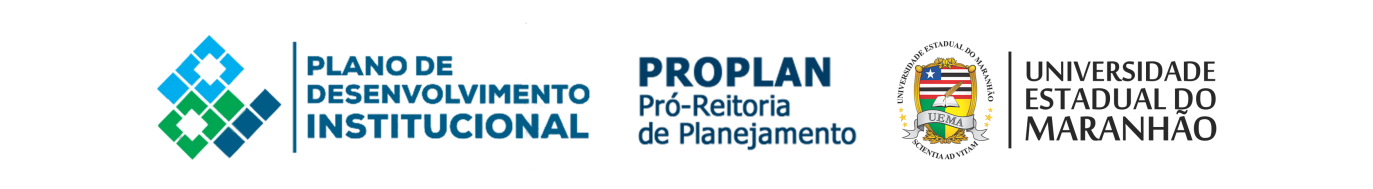 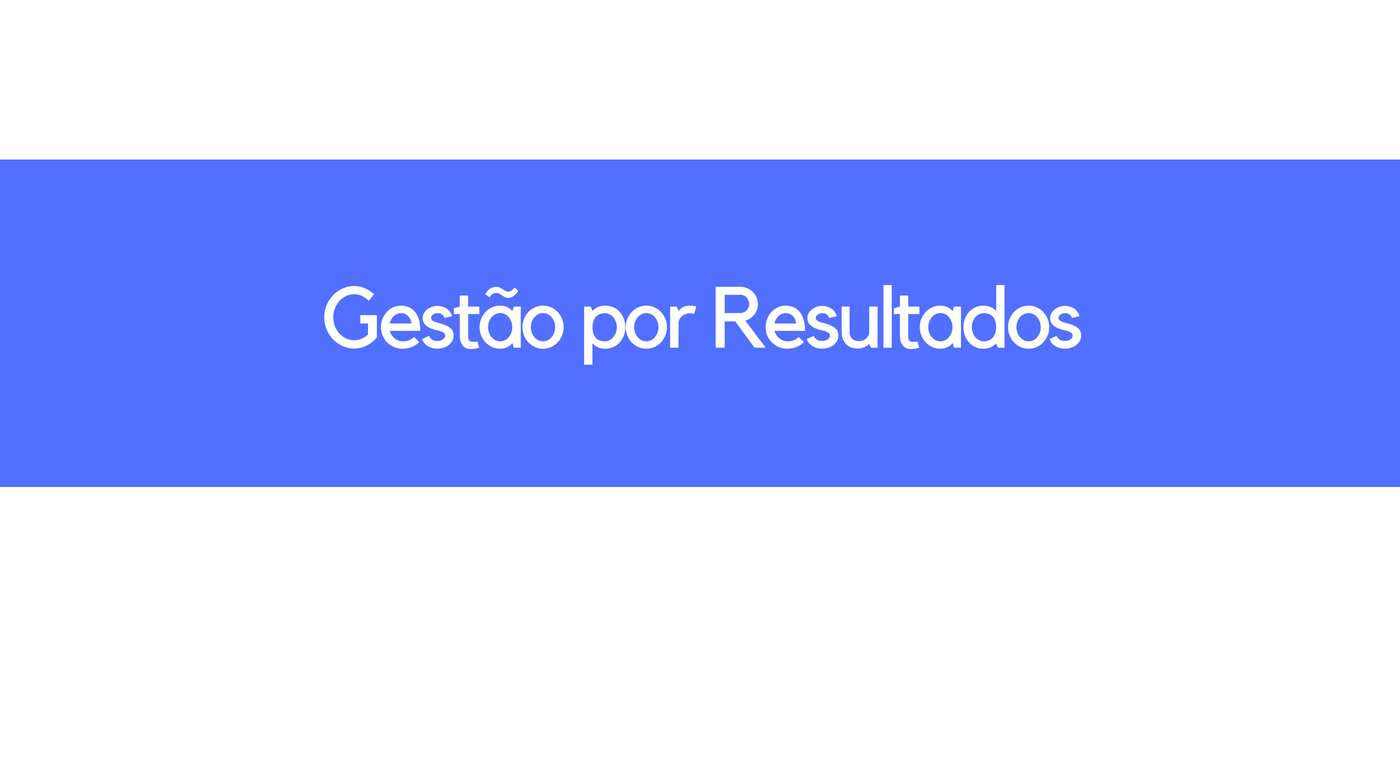 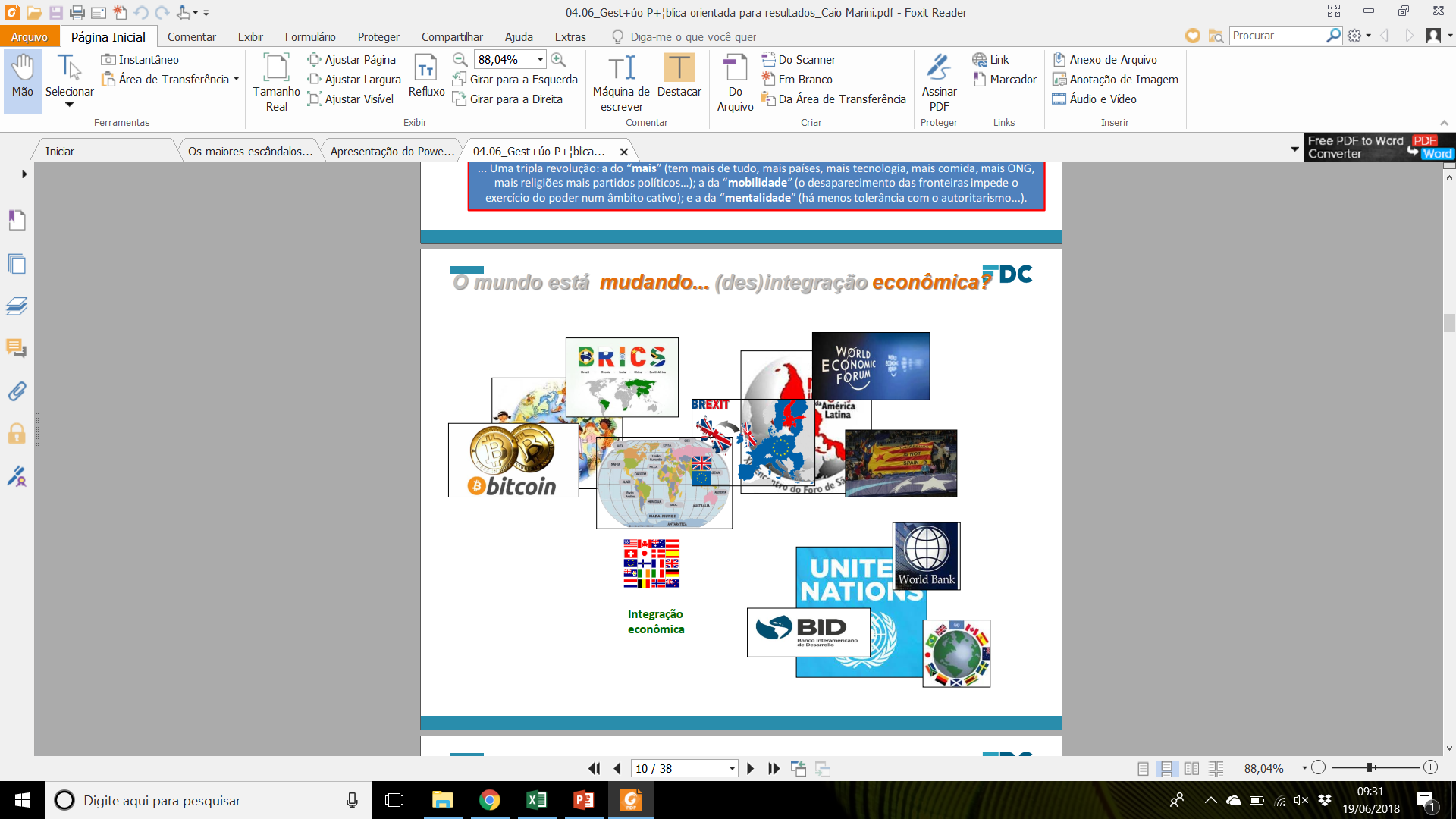 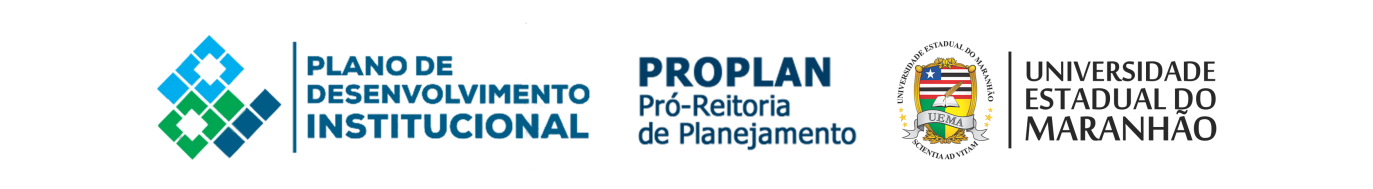 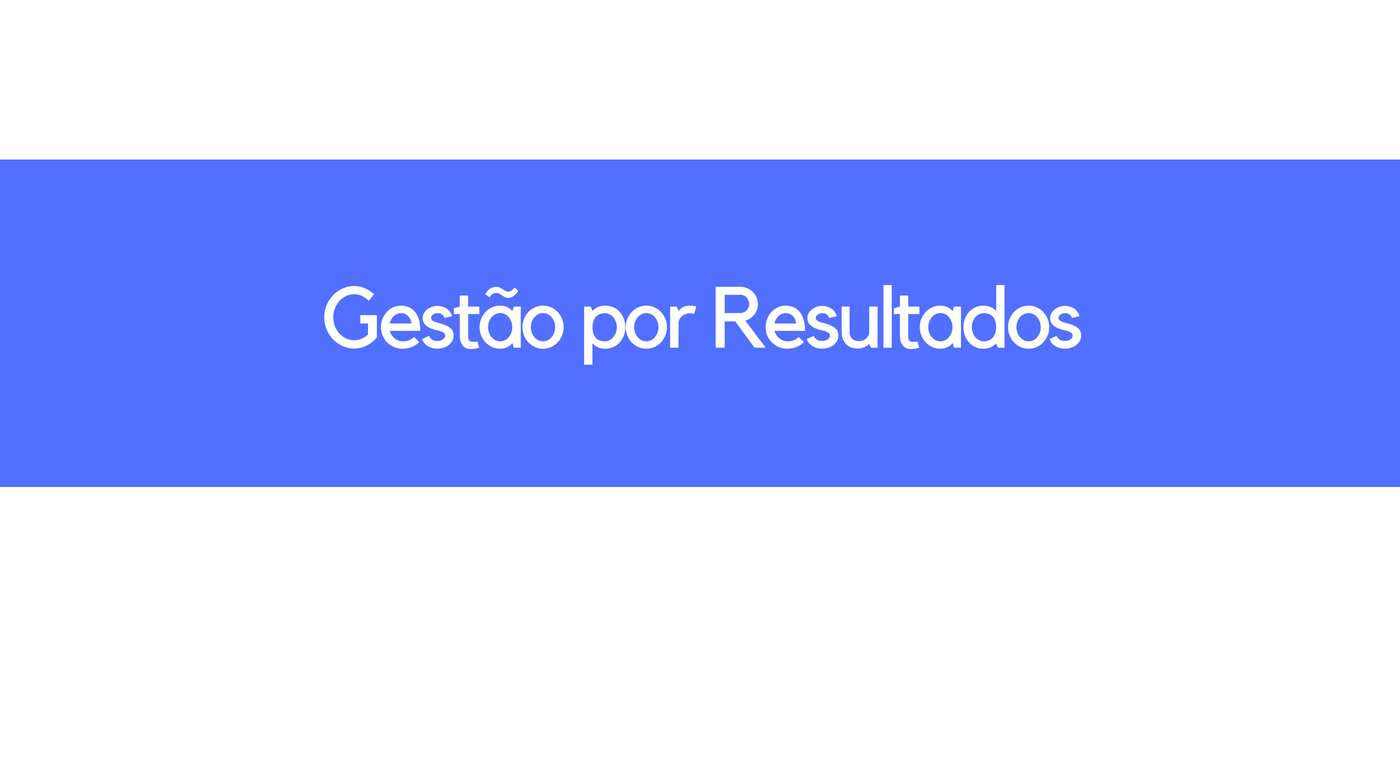 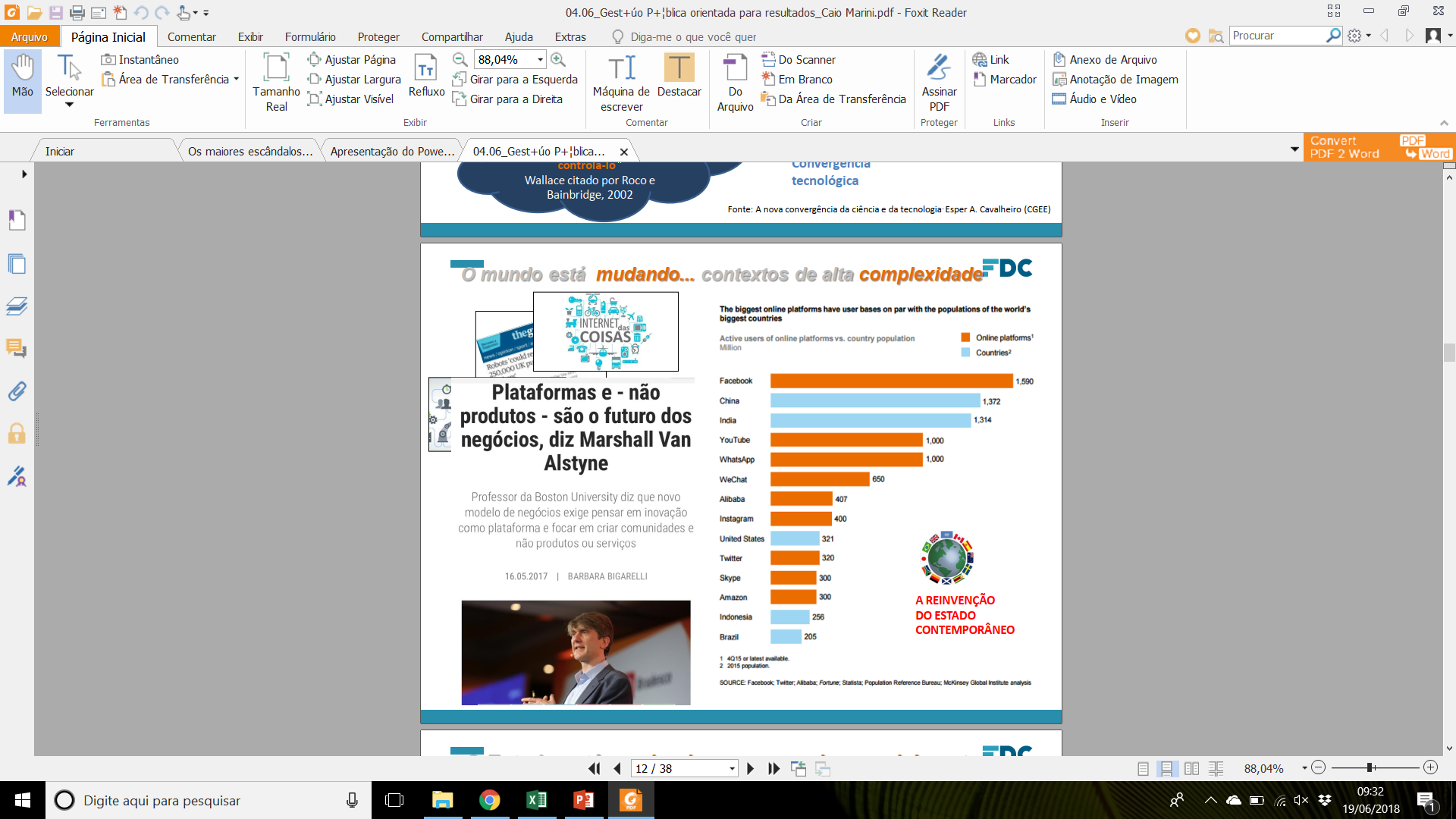 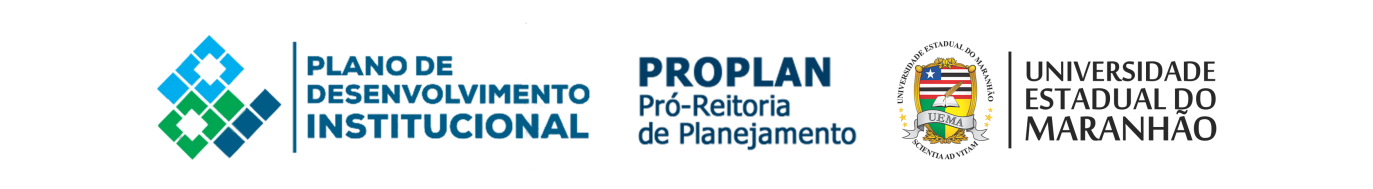 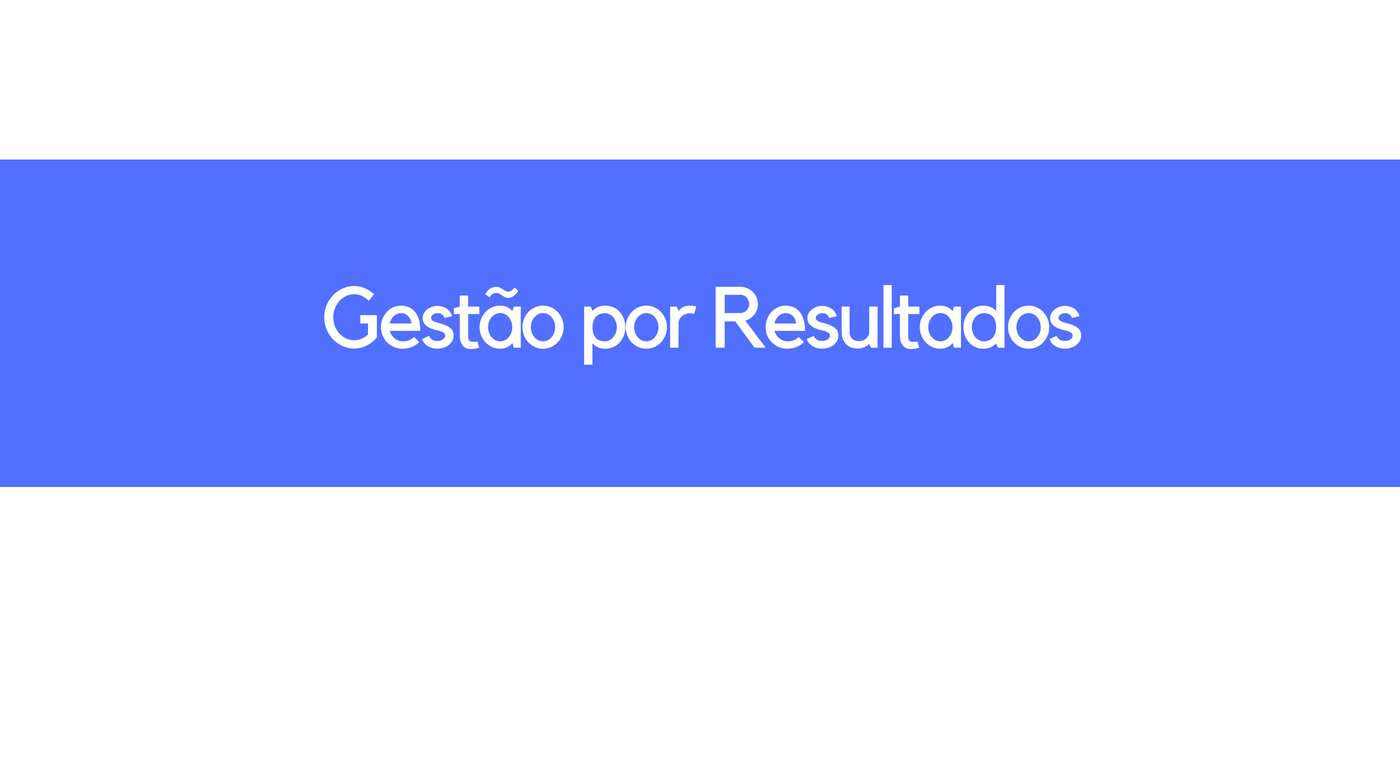 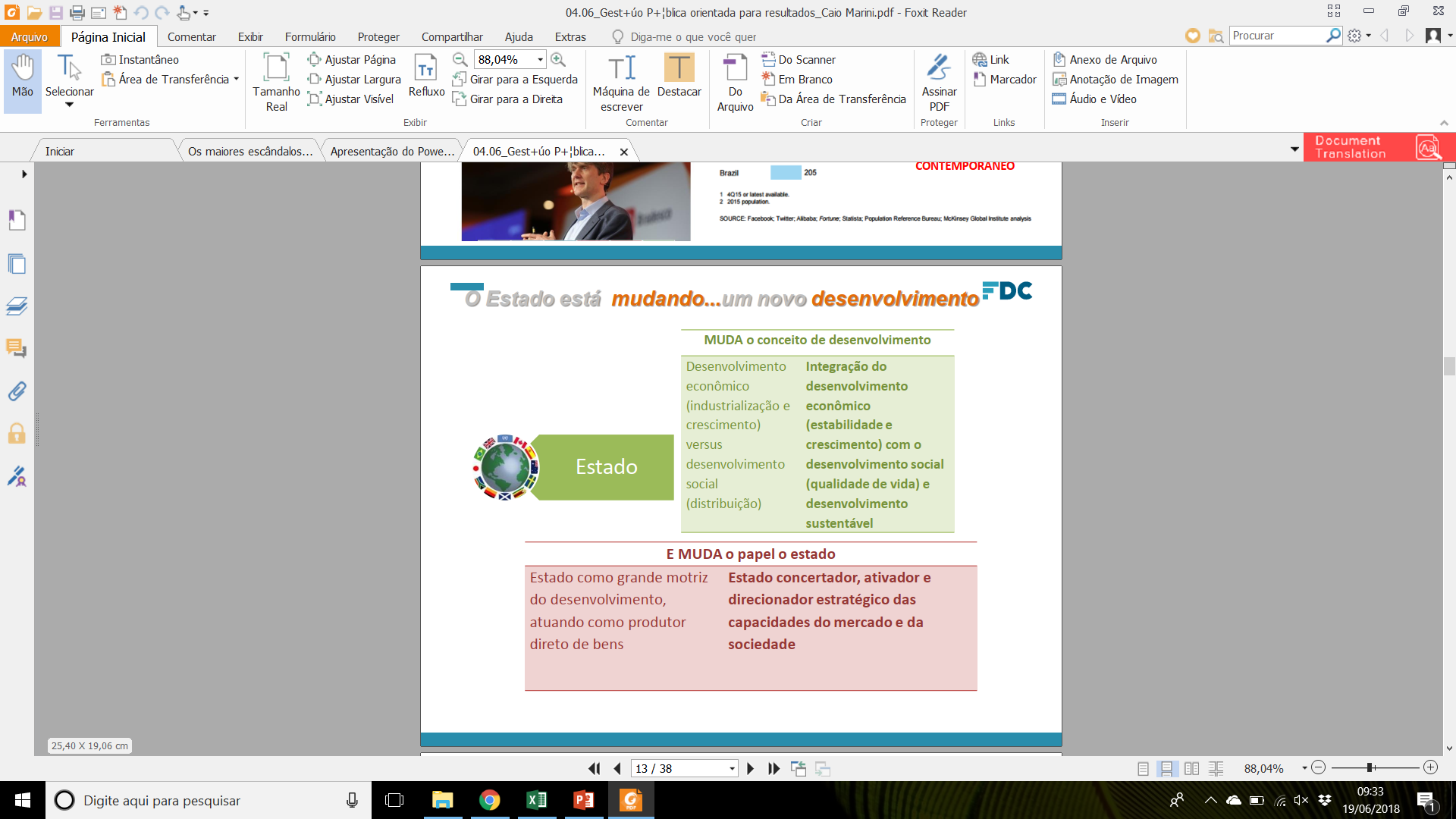 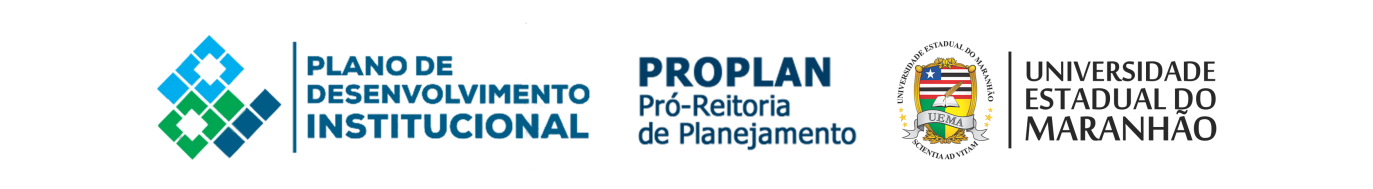 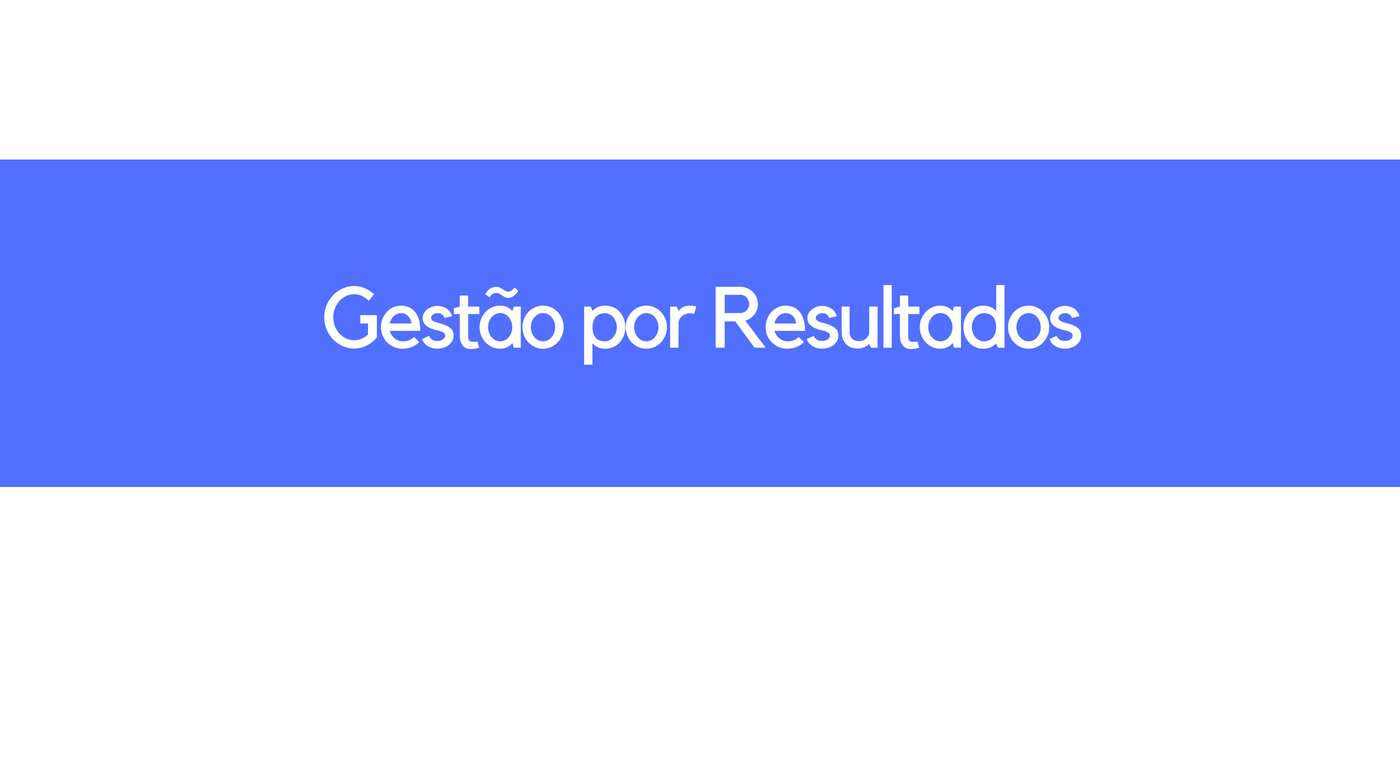 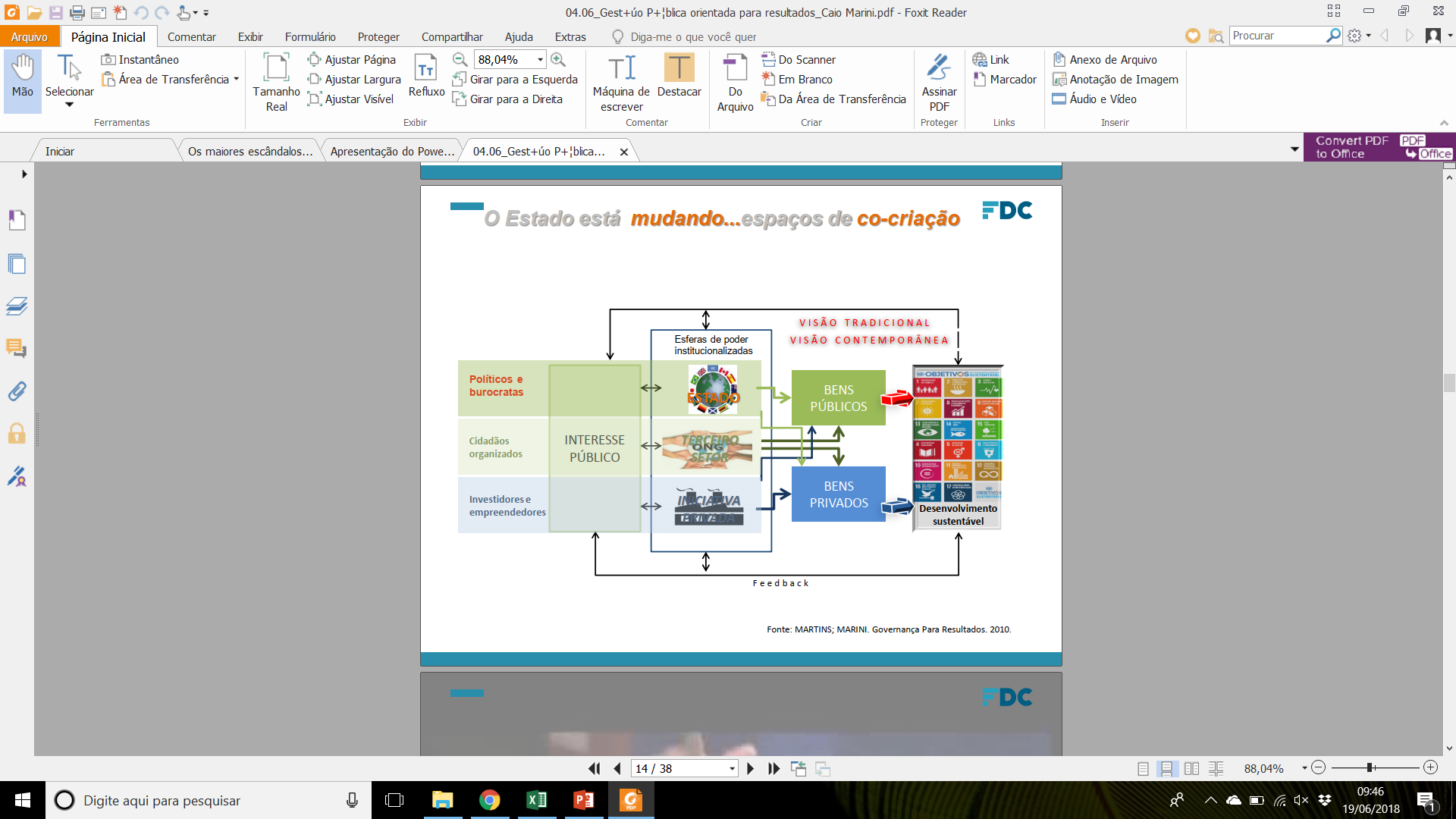 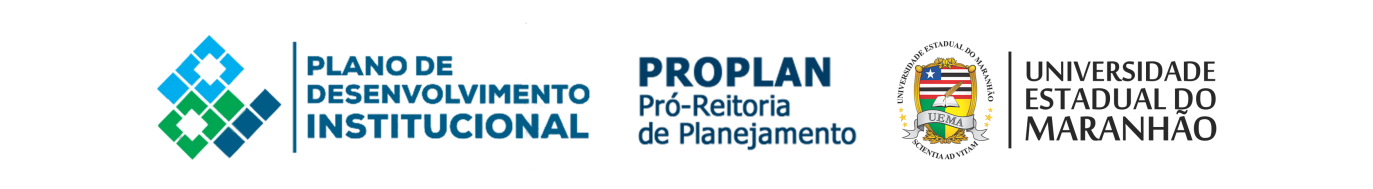 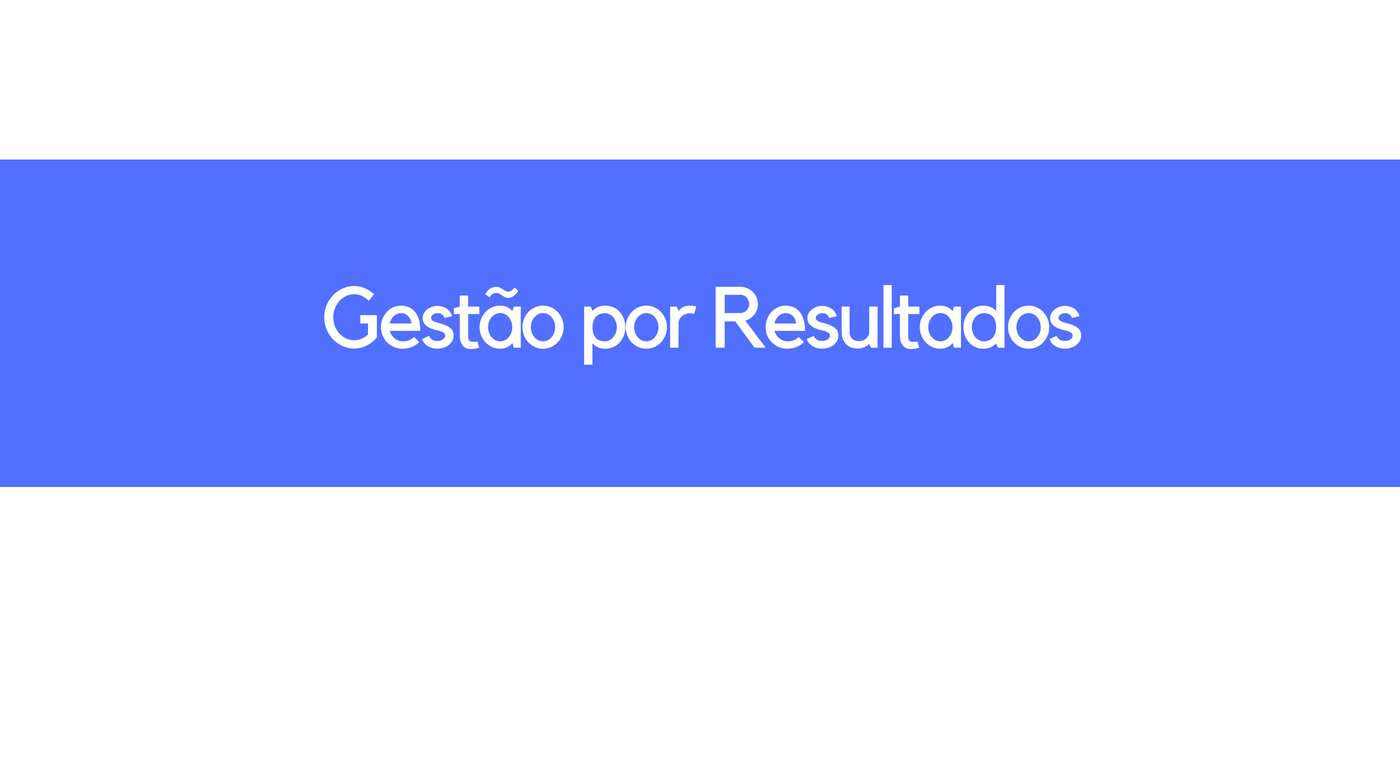 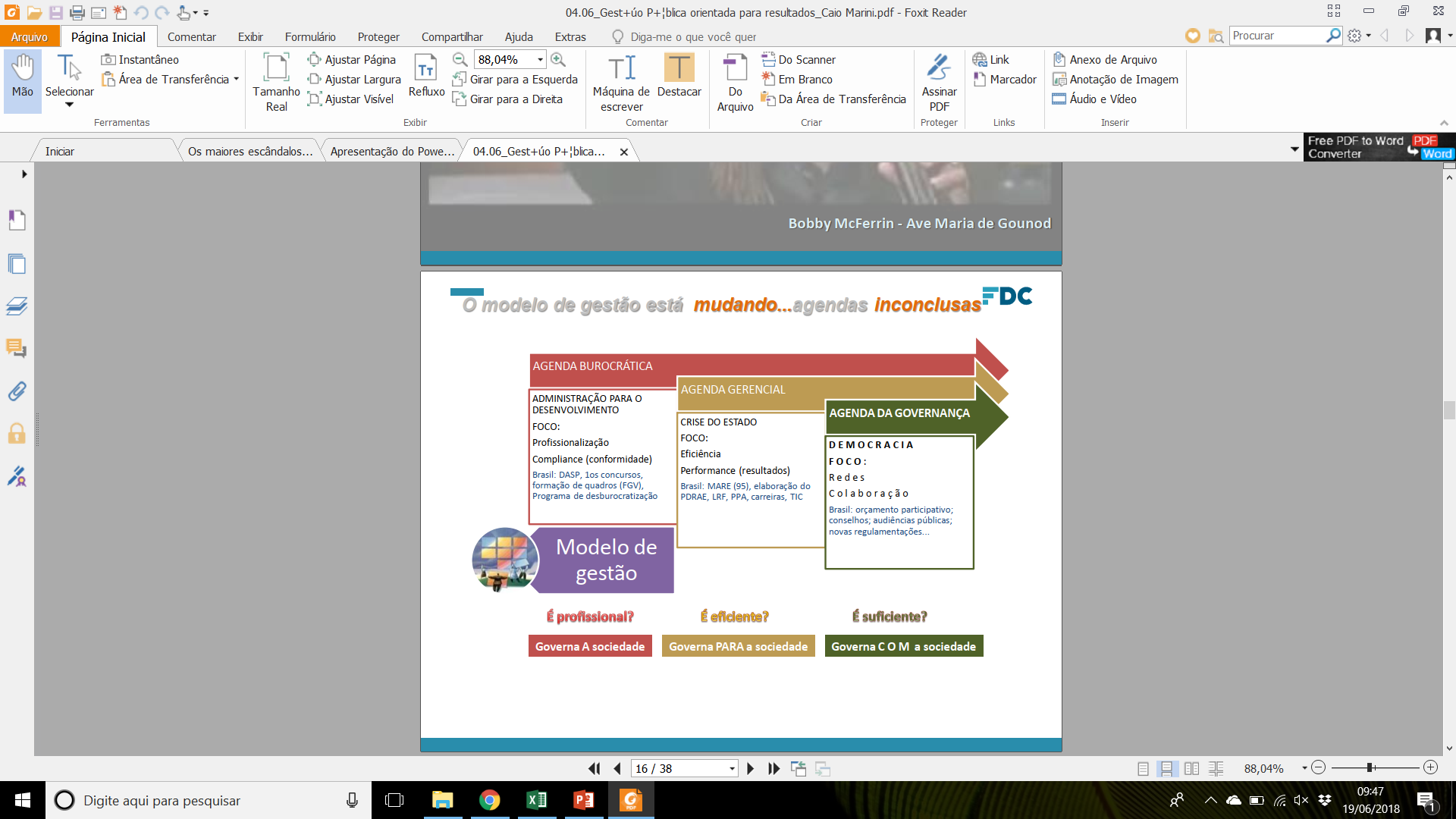 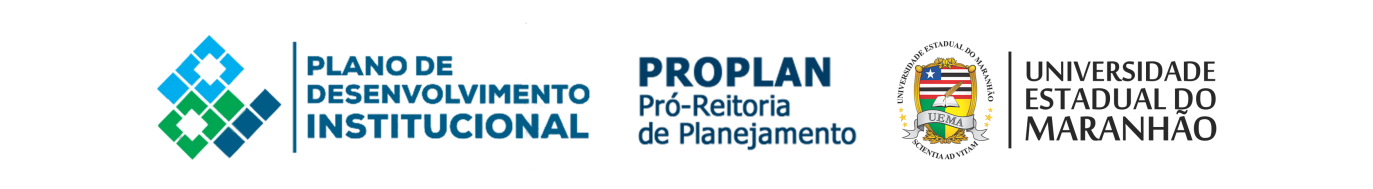 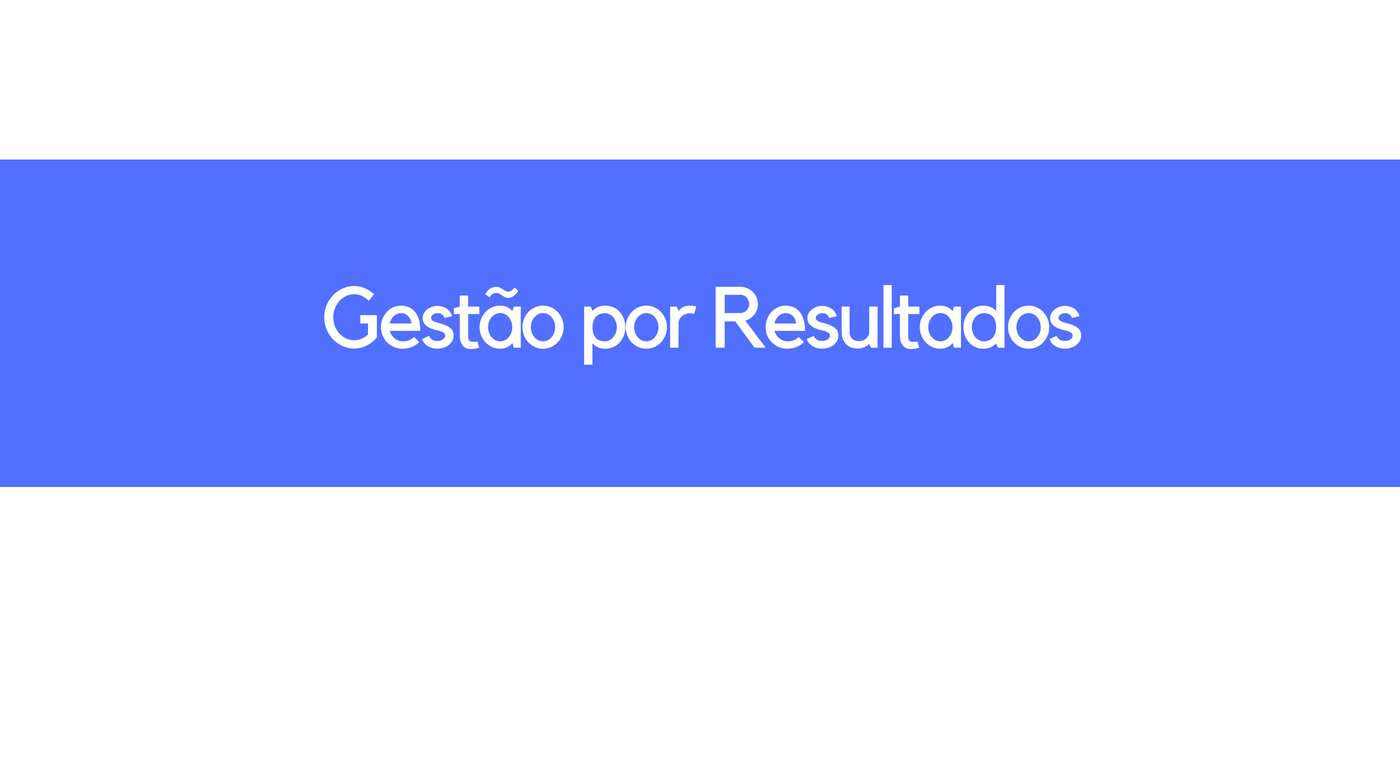 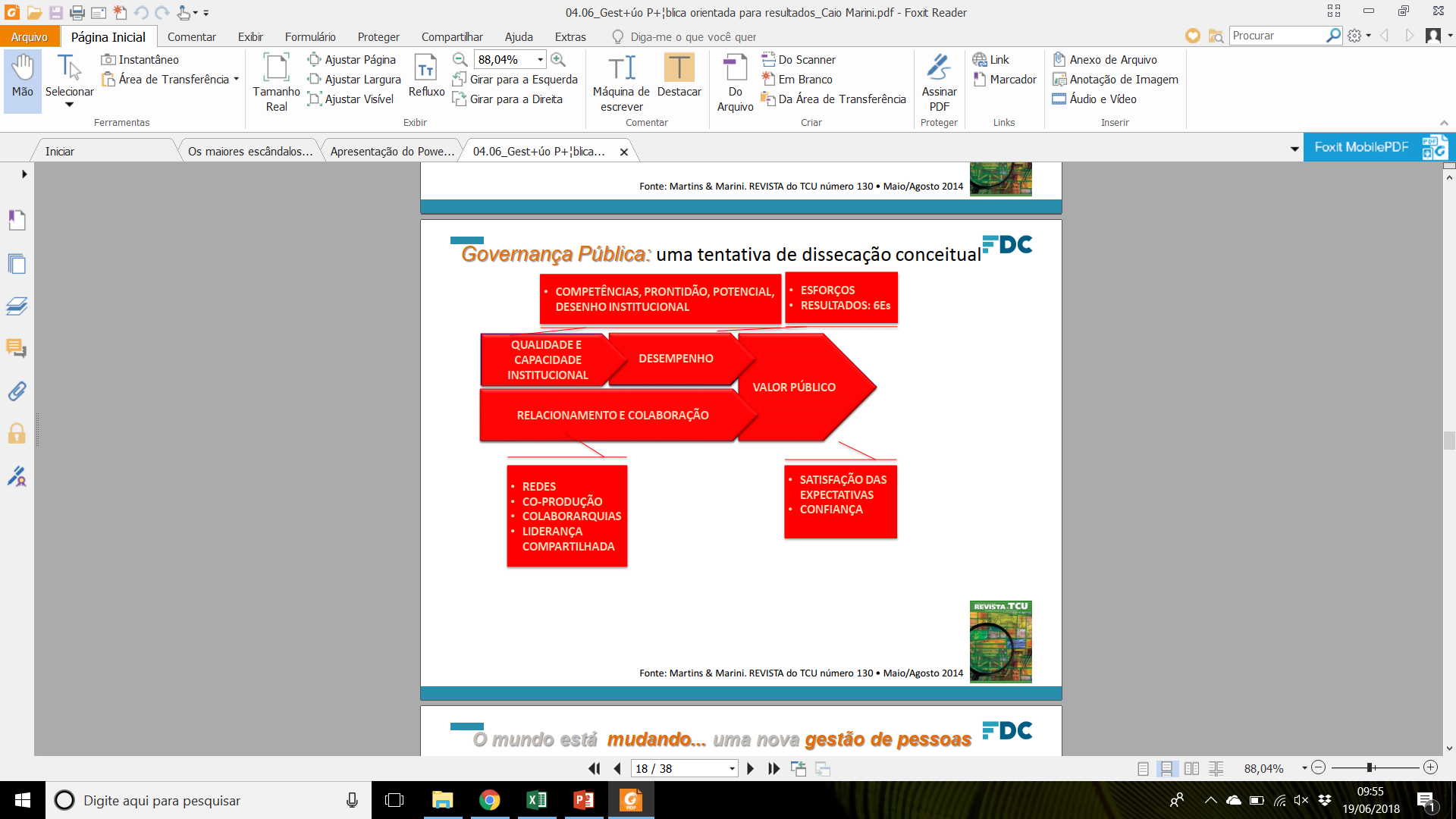 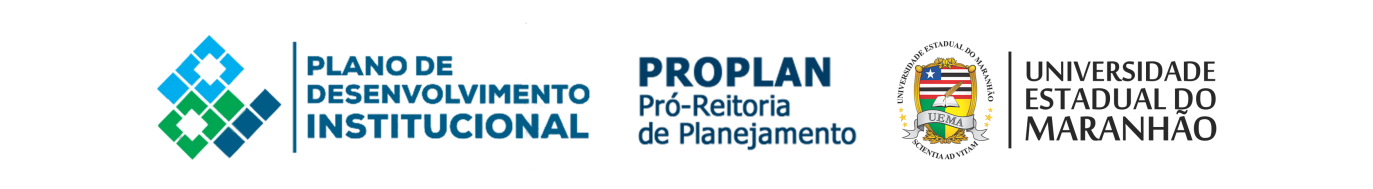 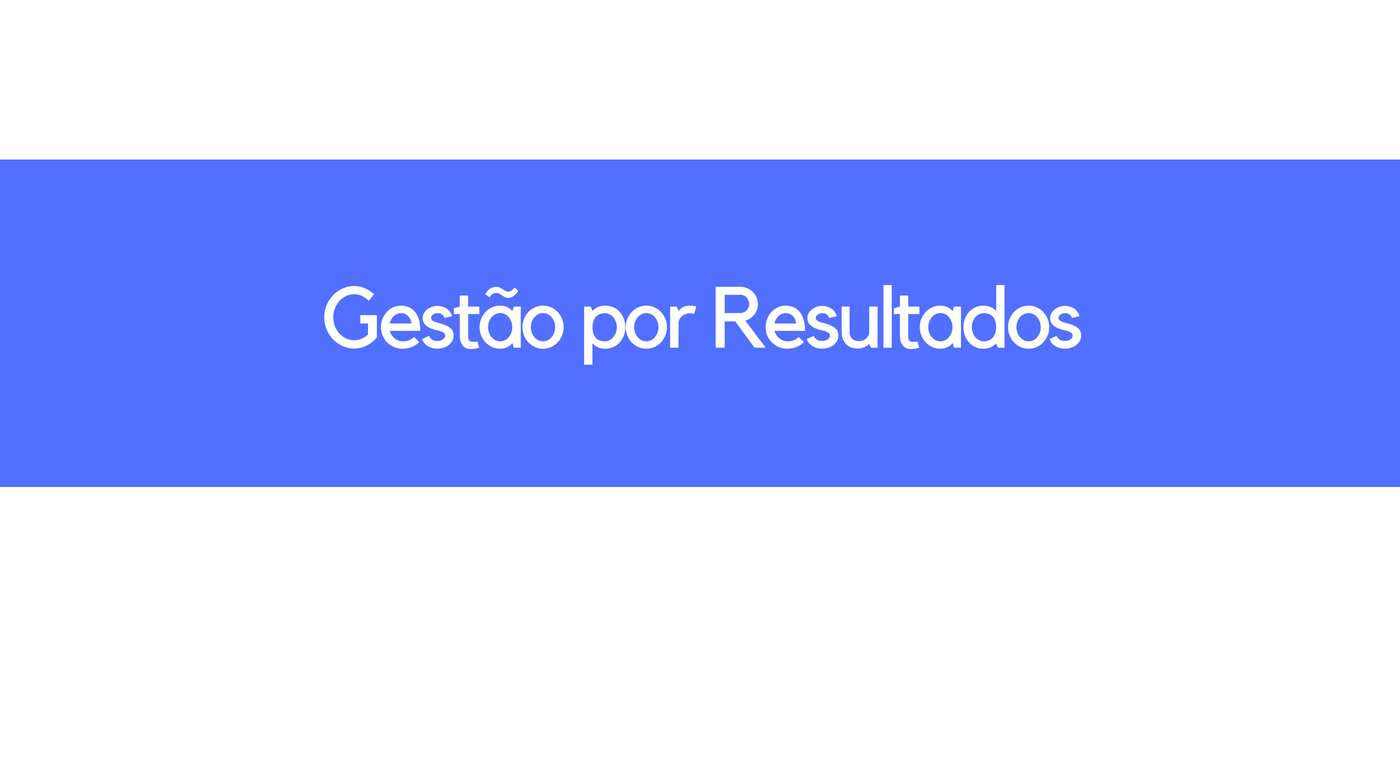 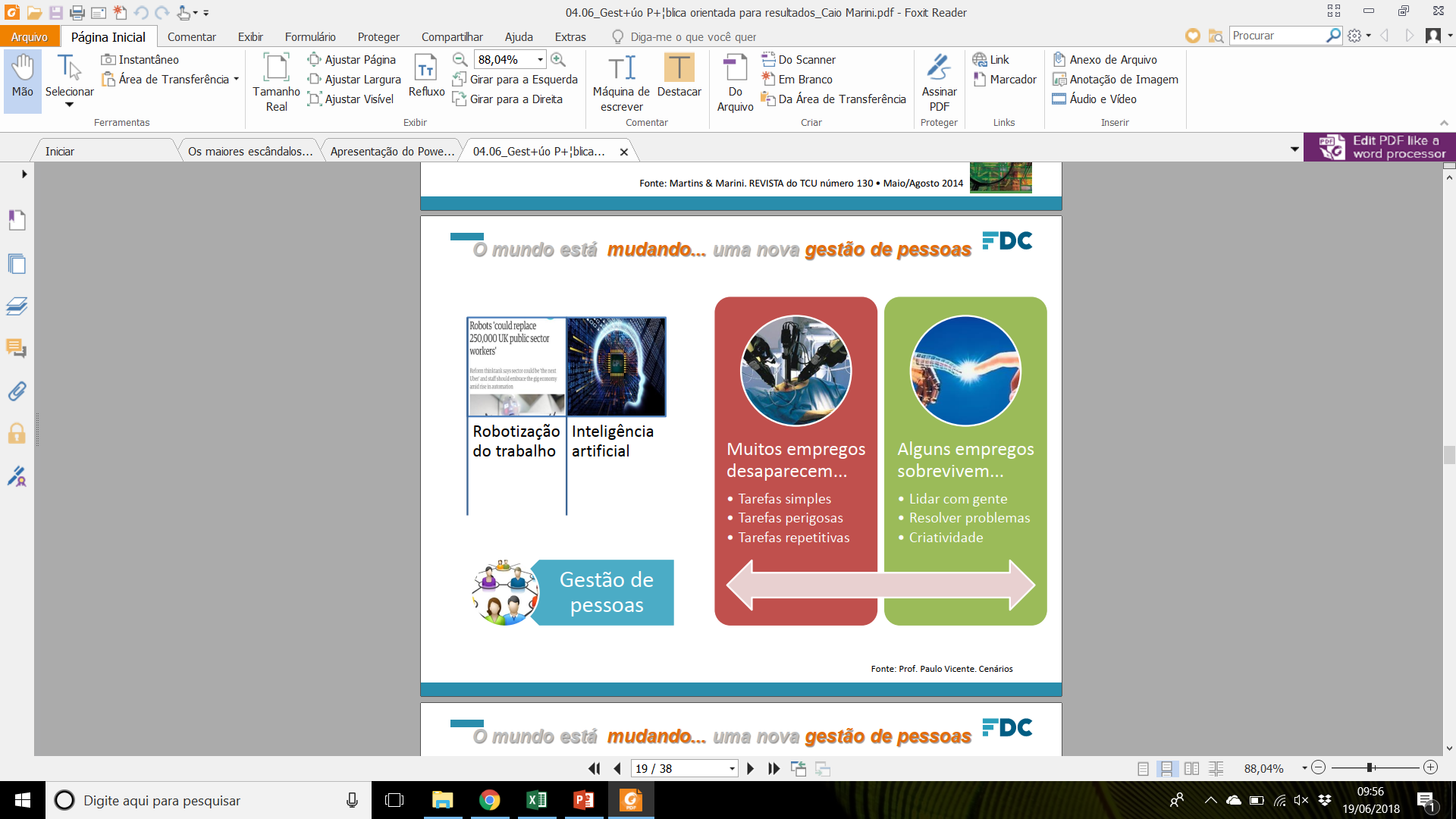 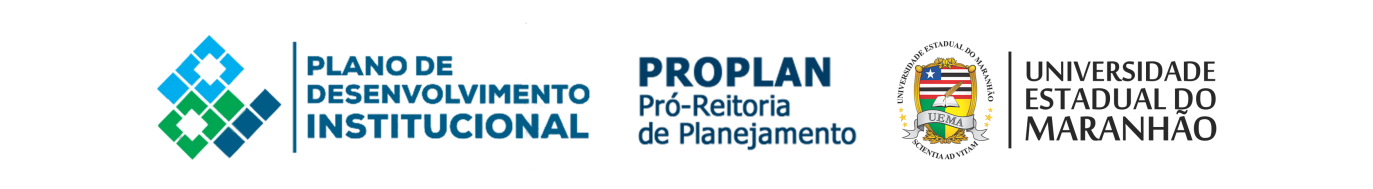 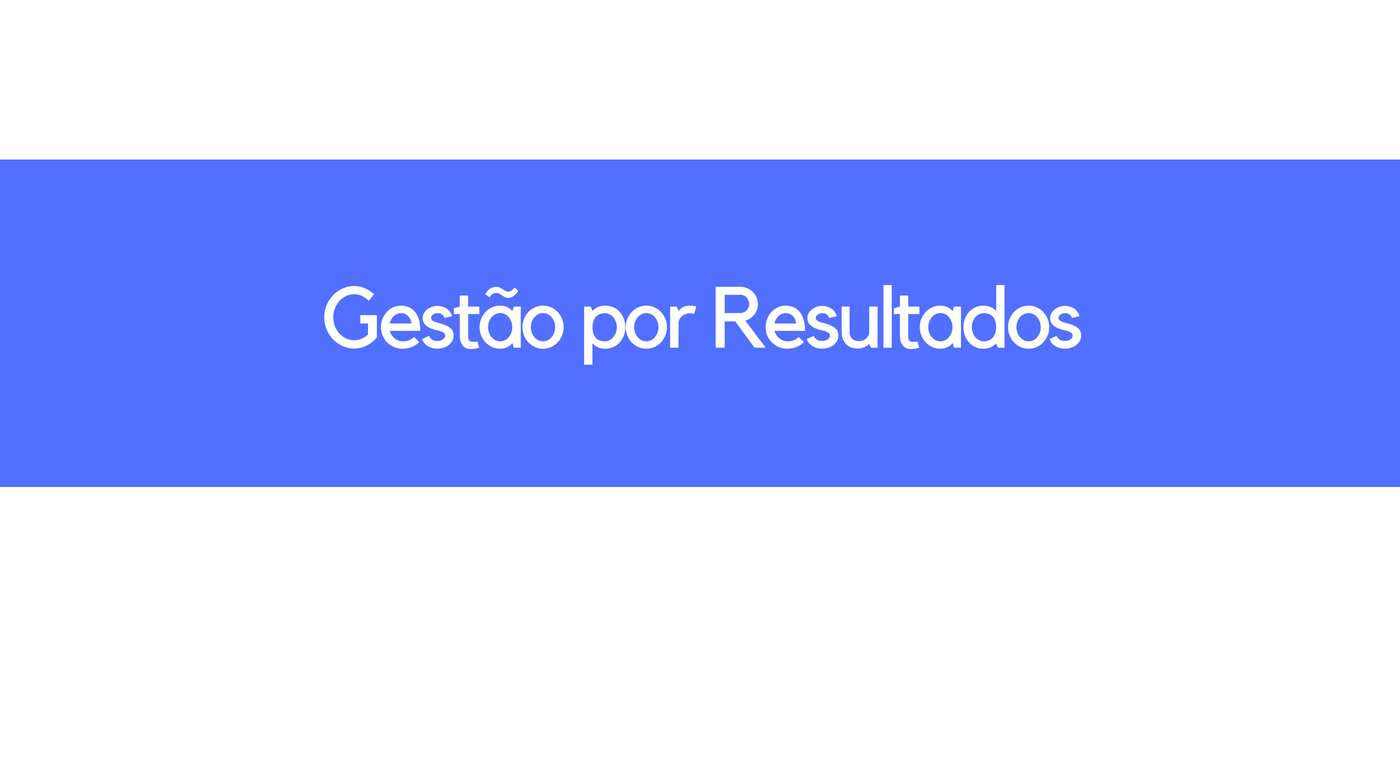 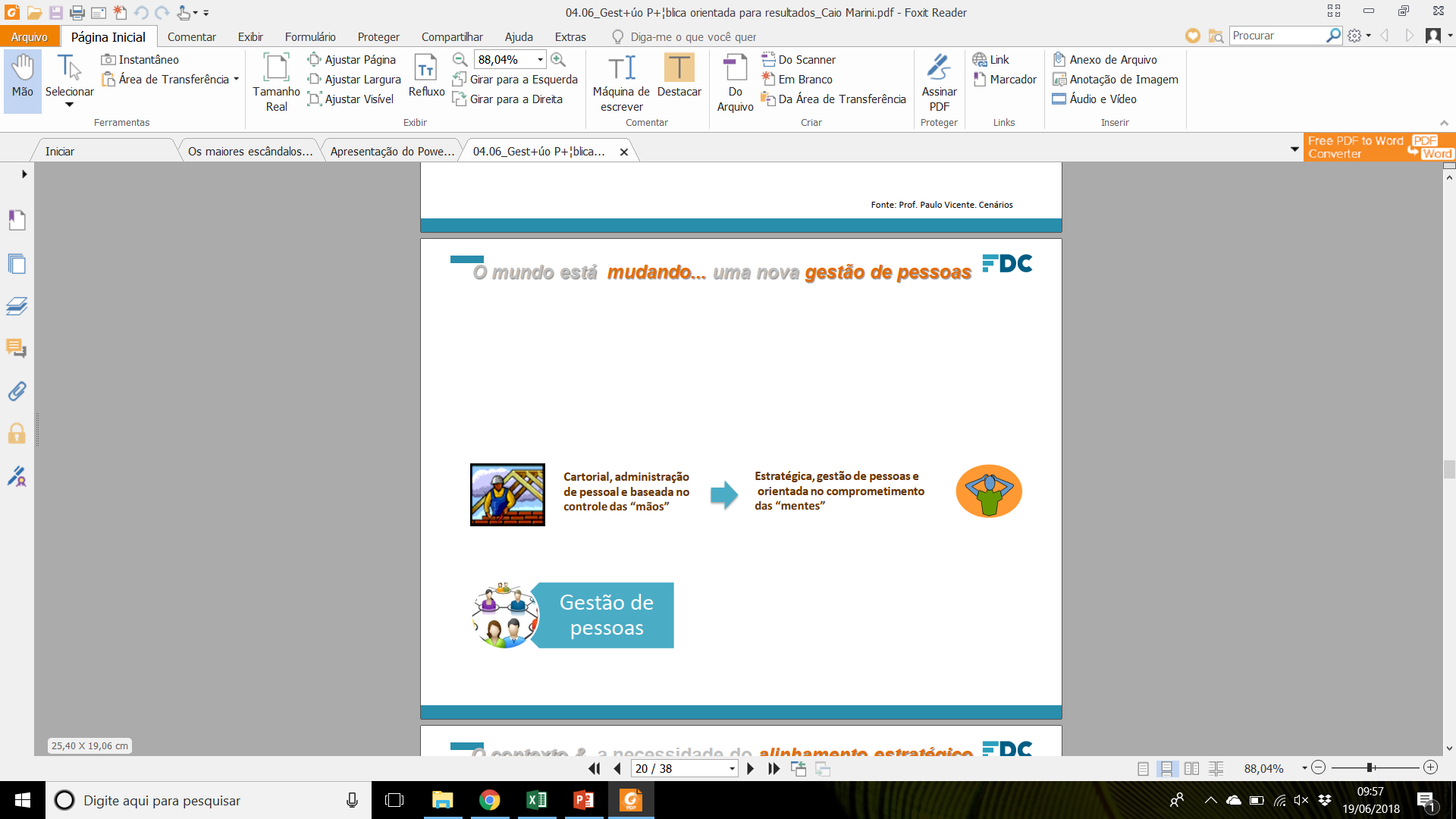 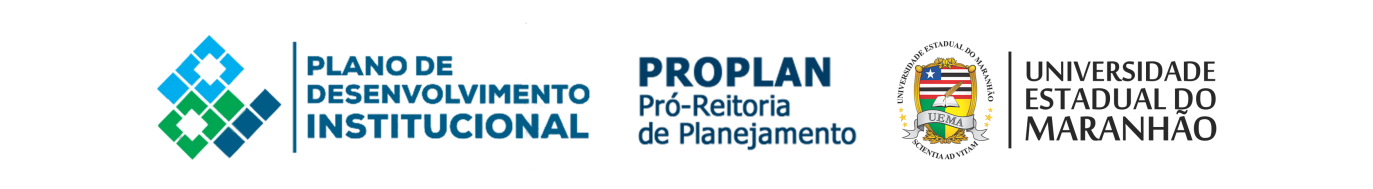 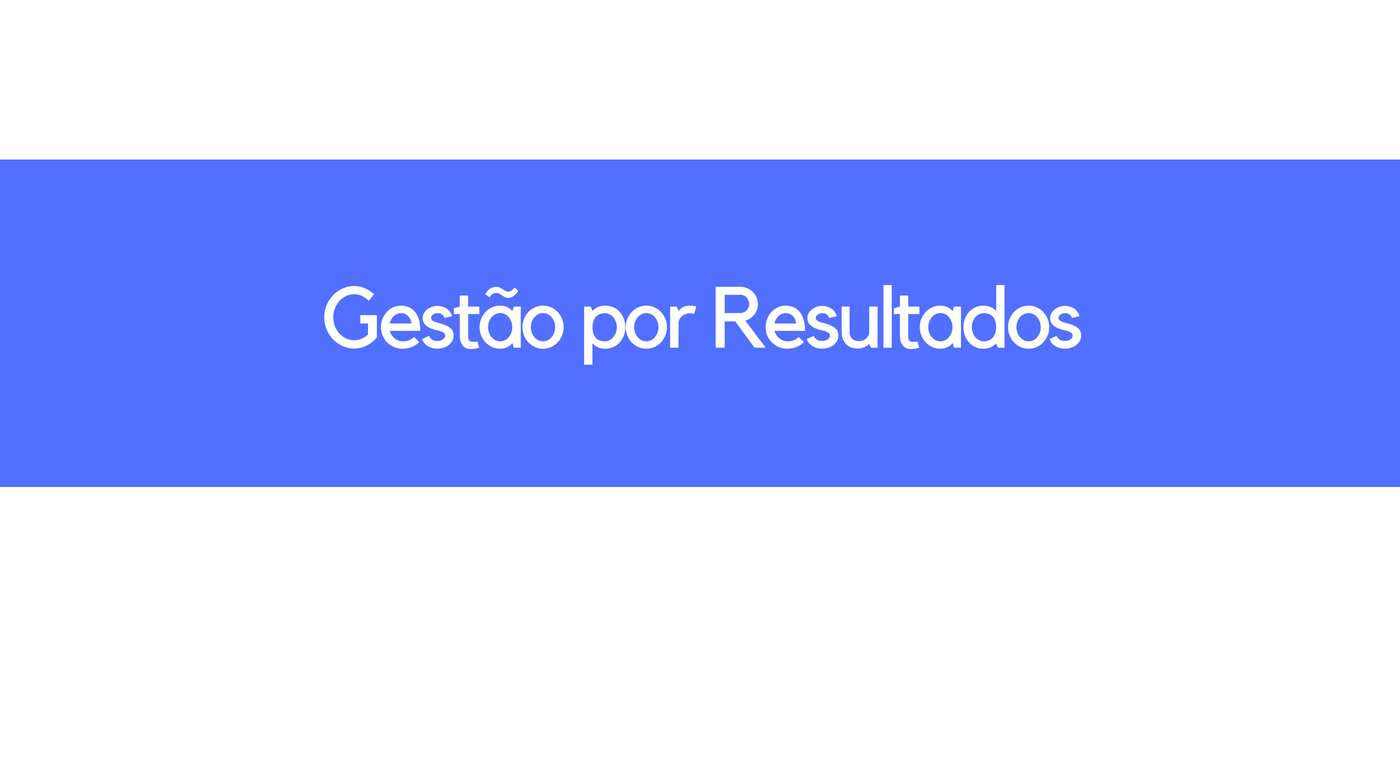 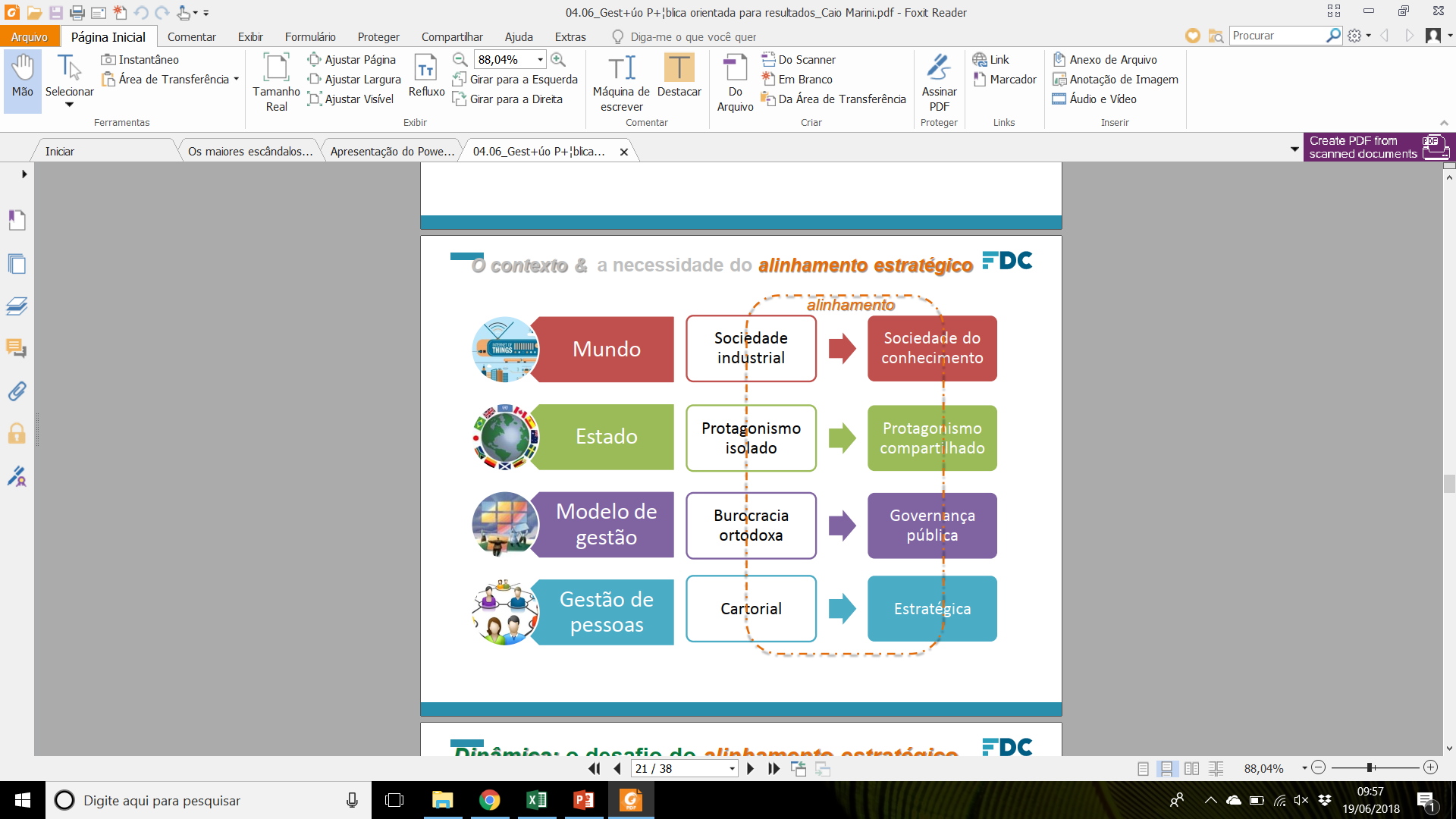 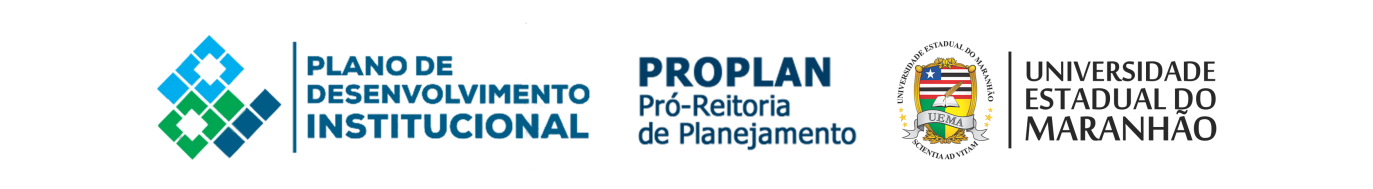 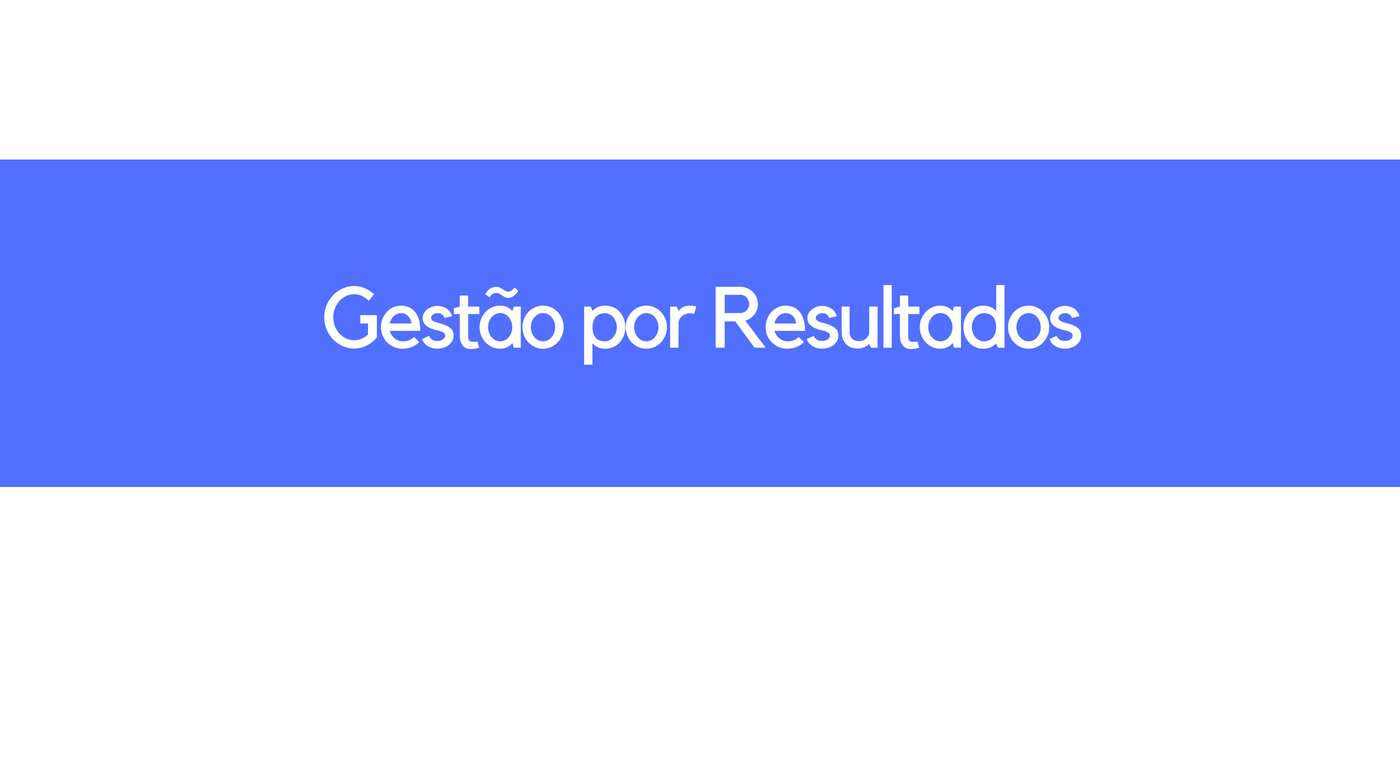 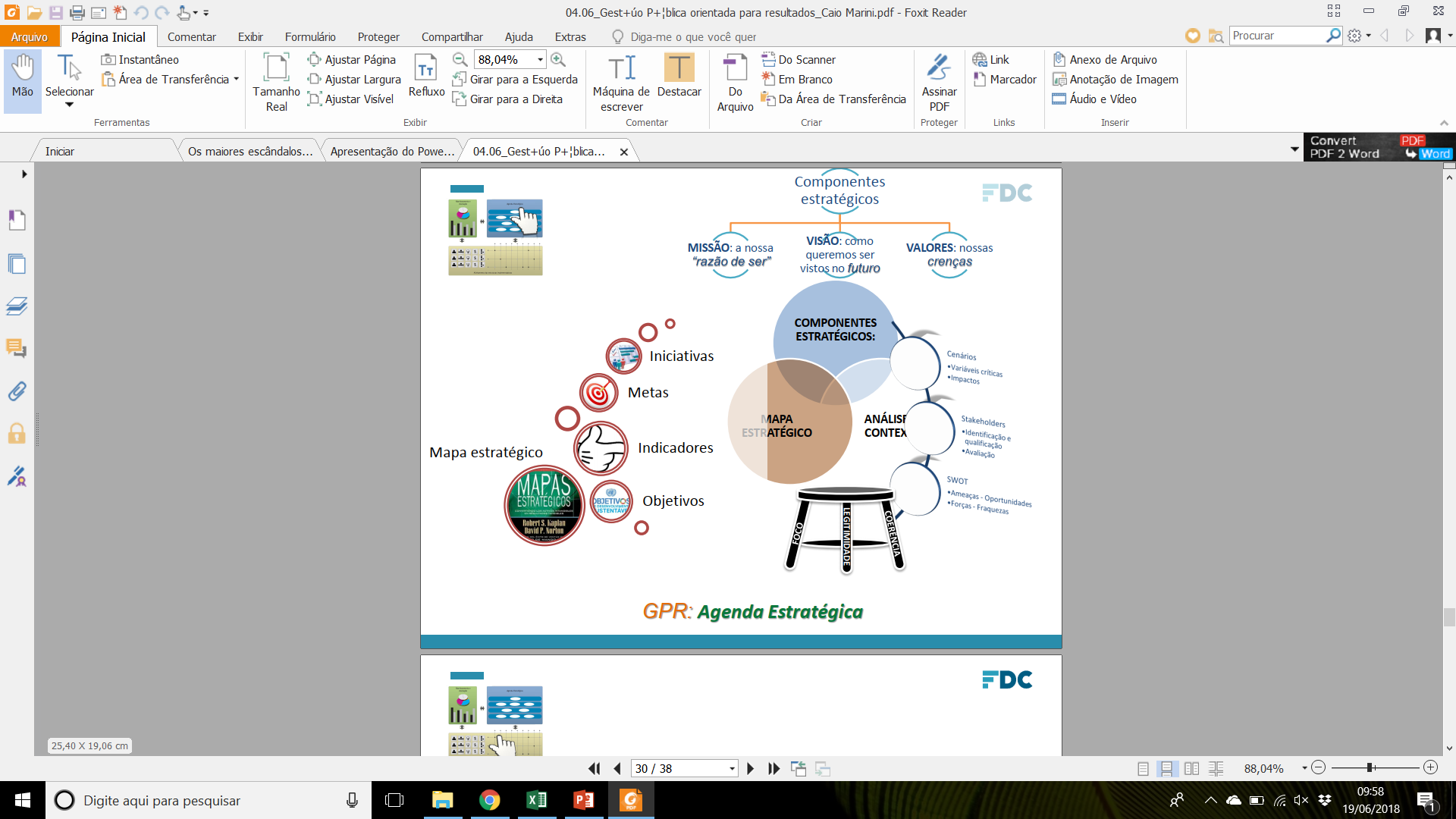 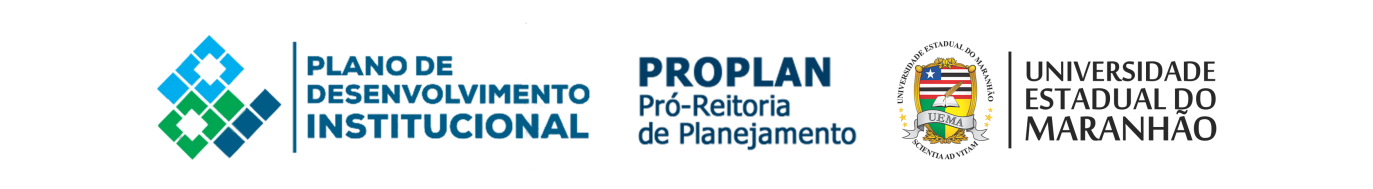 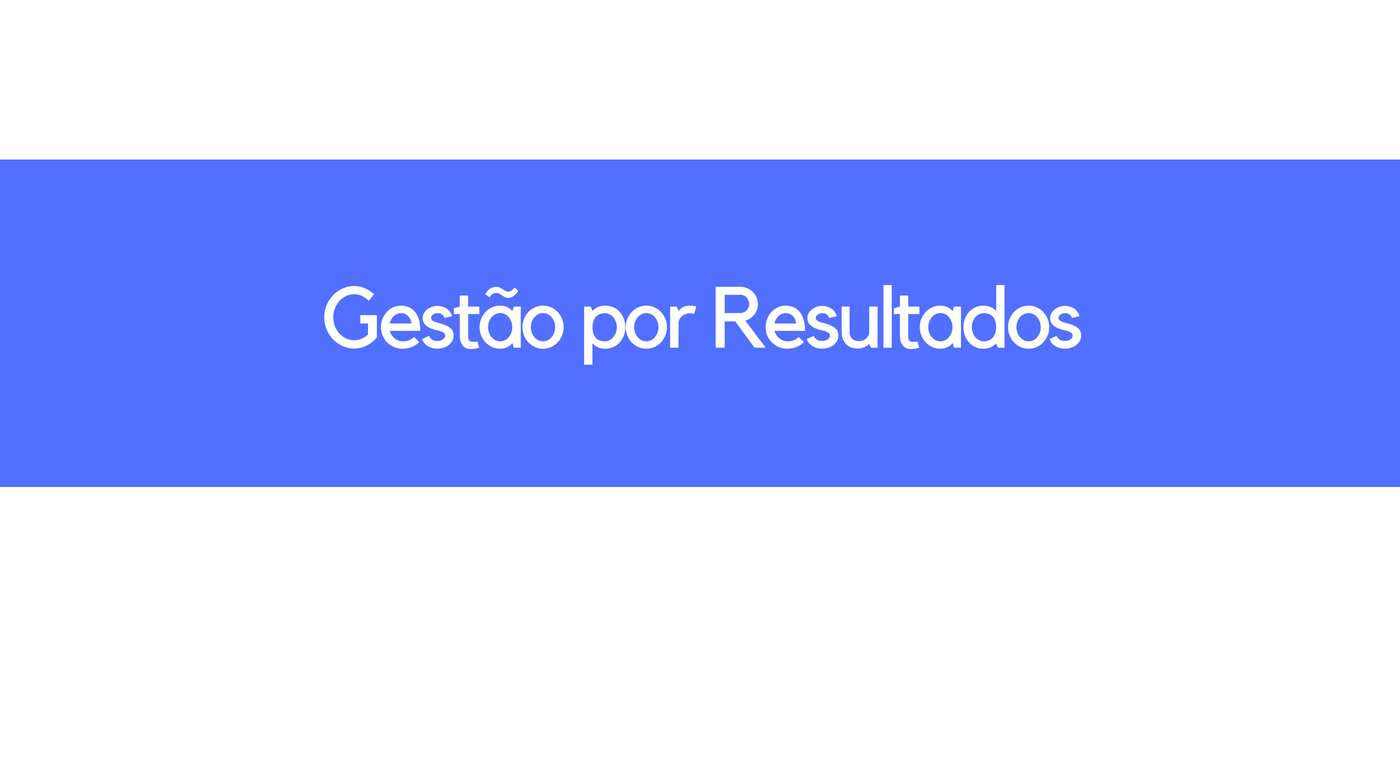 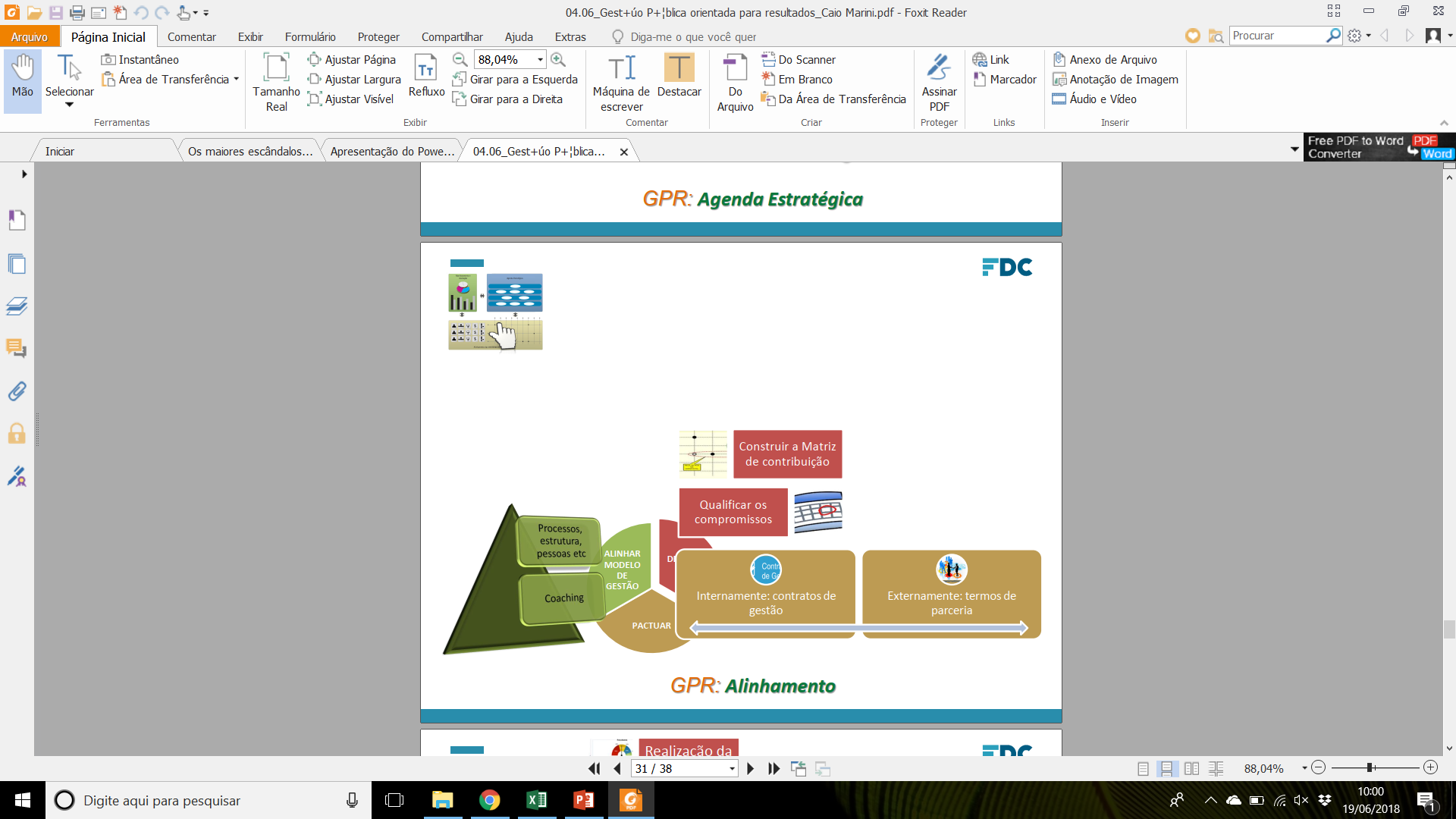 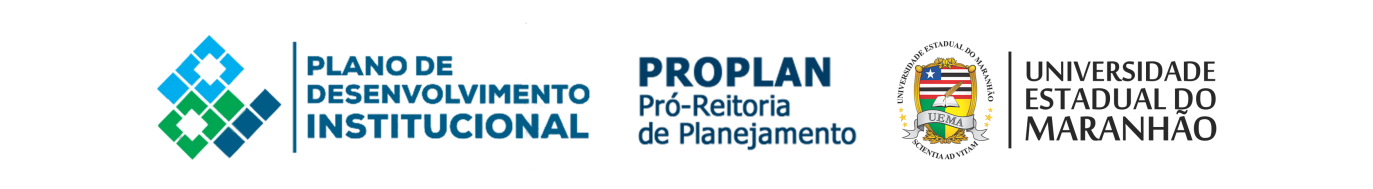 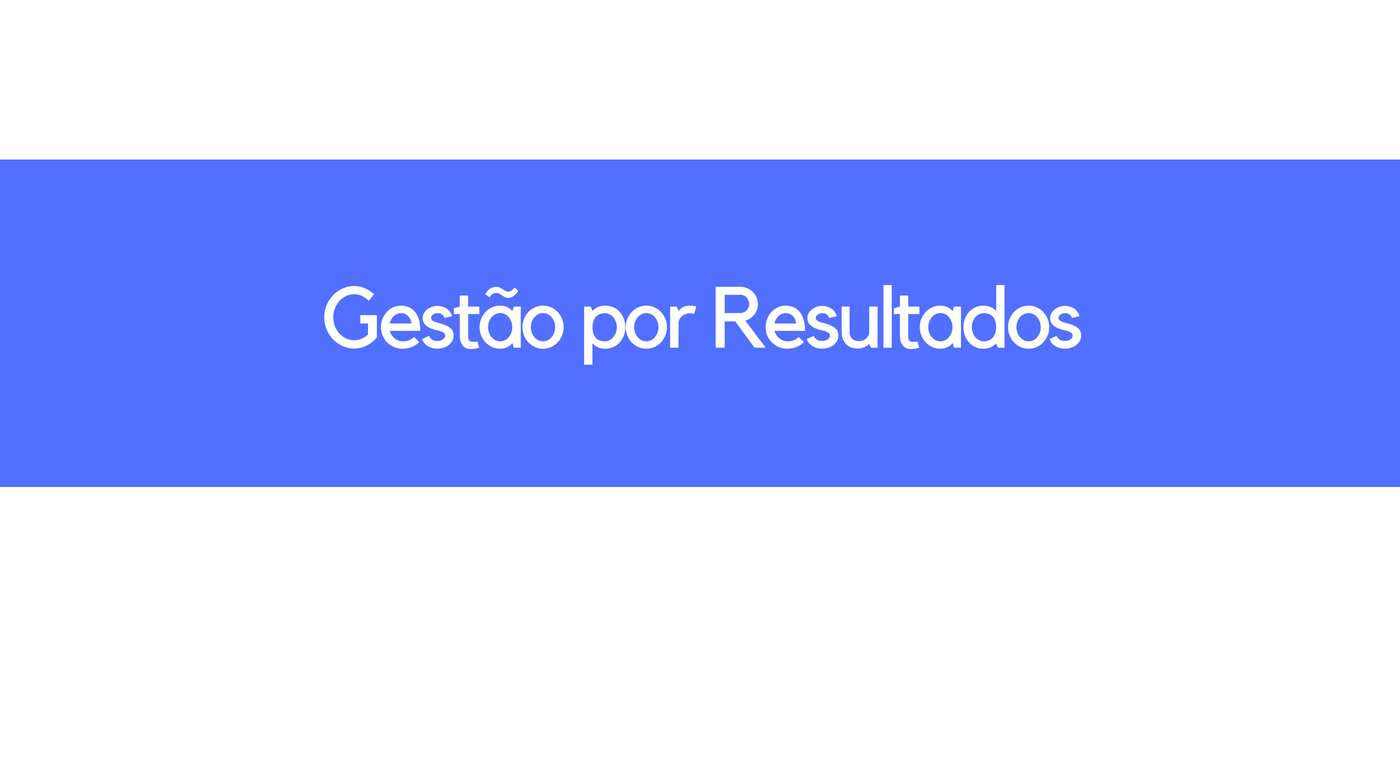 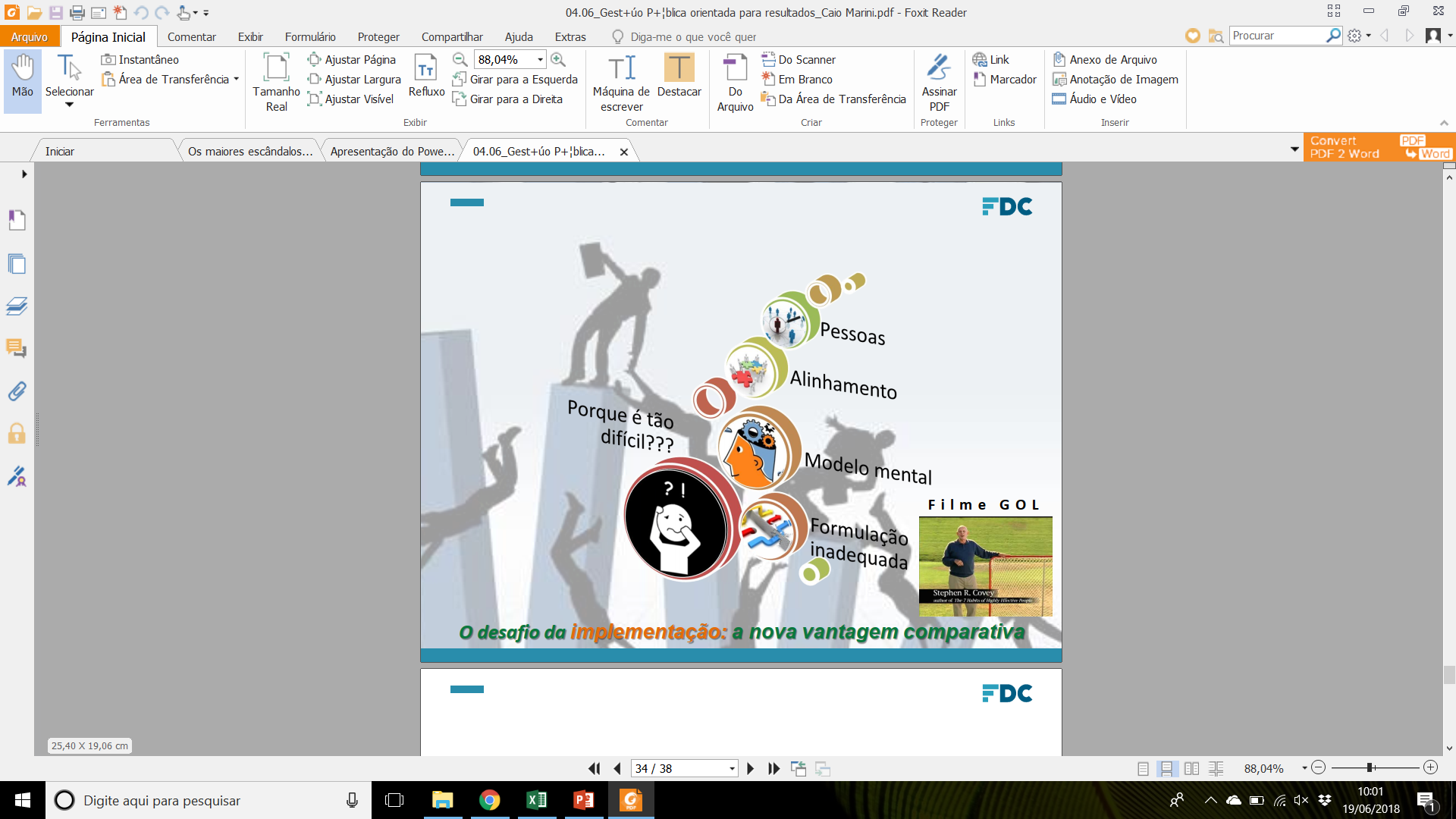 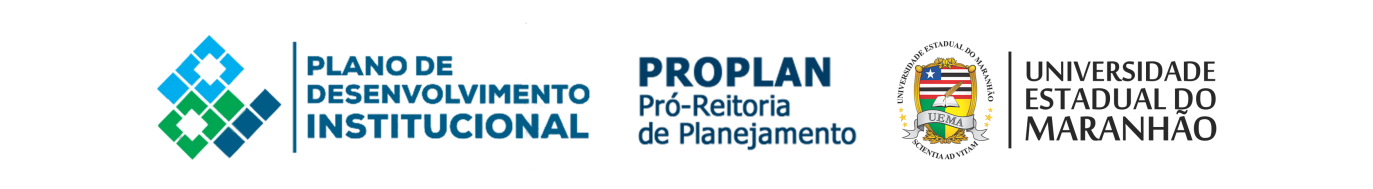 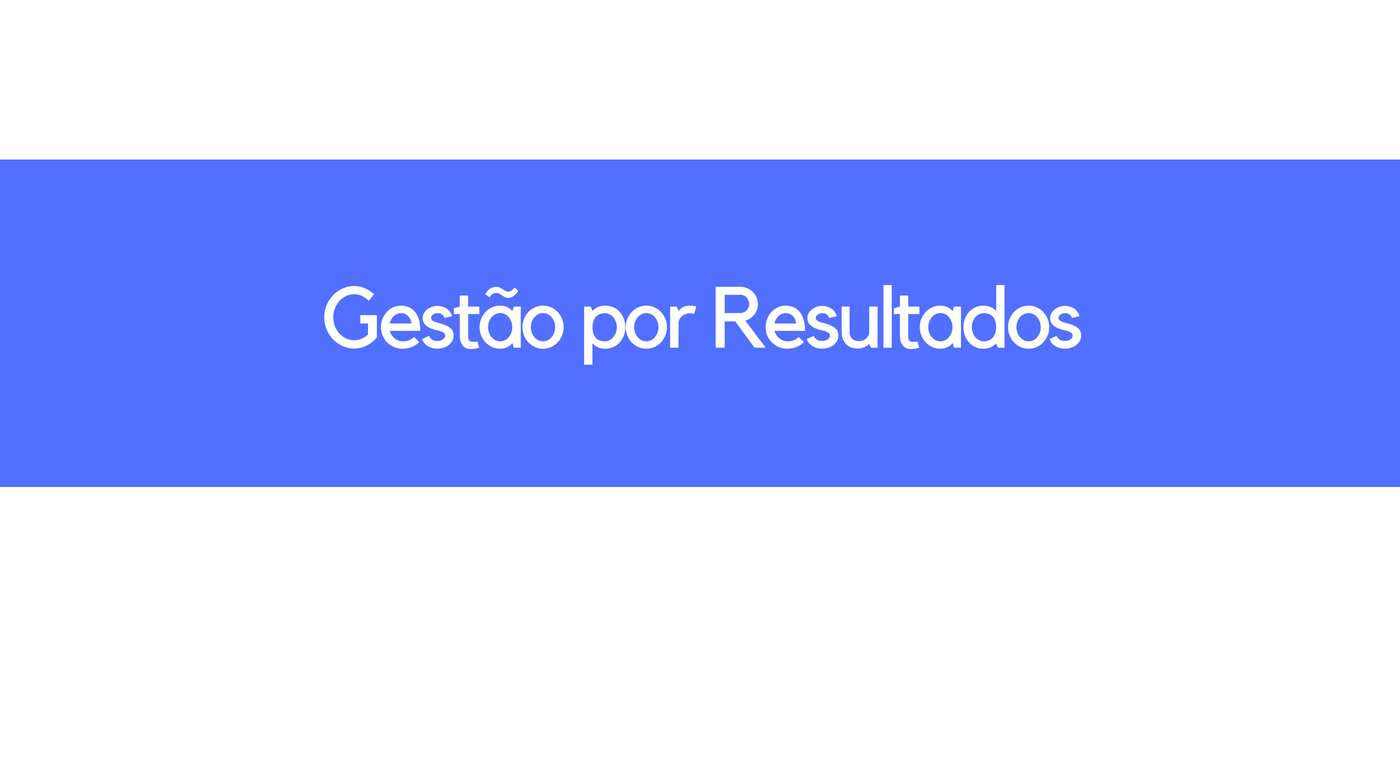 1. Compreender o contexto
2. Conceber a Estratégia
7. Comprometer as pessoas
7 VIRTUDES DE UM MODELO DE GESTÃO ORIENTADO POR RESULTADOS
6. Estimular a Inovação
3. Fazer acontecer
4. Promover a articulação (gestão “nas bordas”)
5. Promover integração das unidades
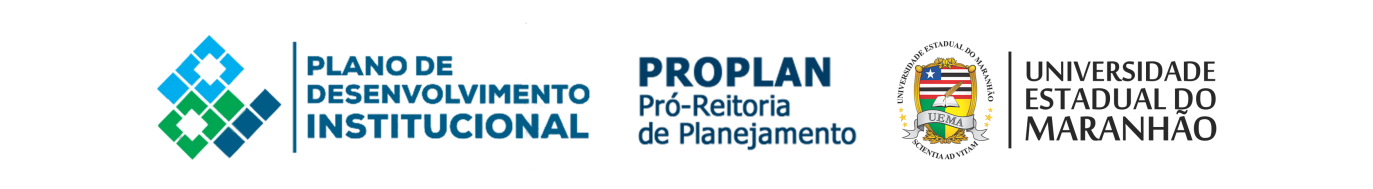 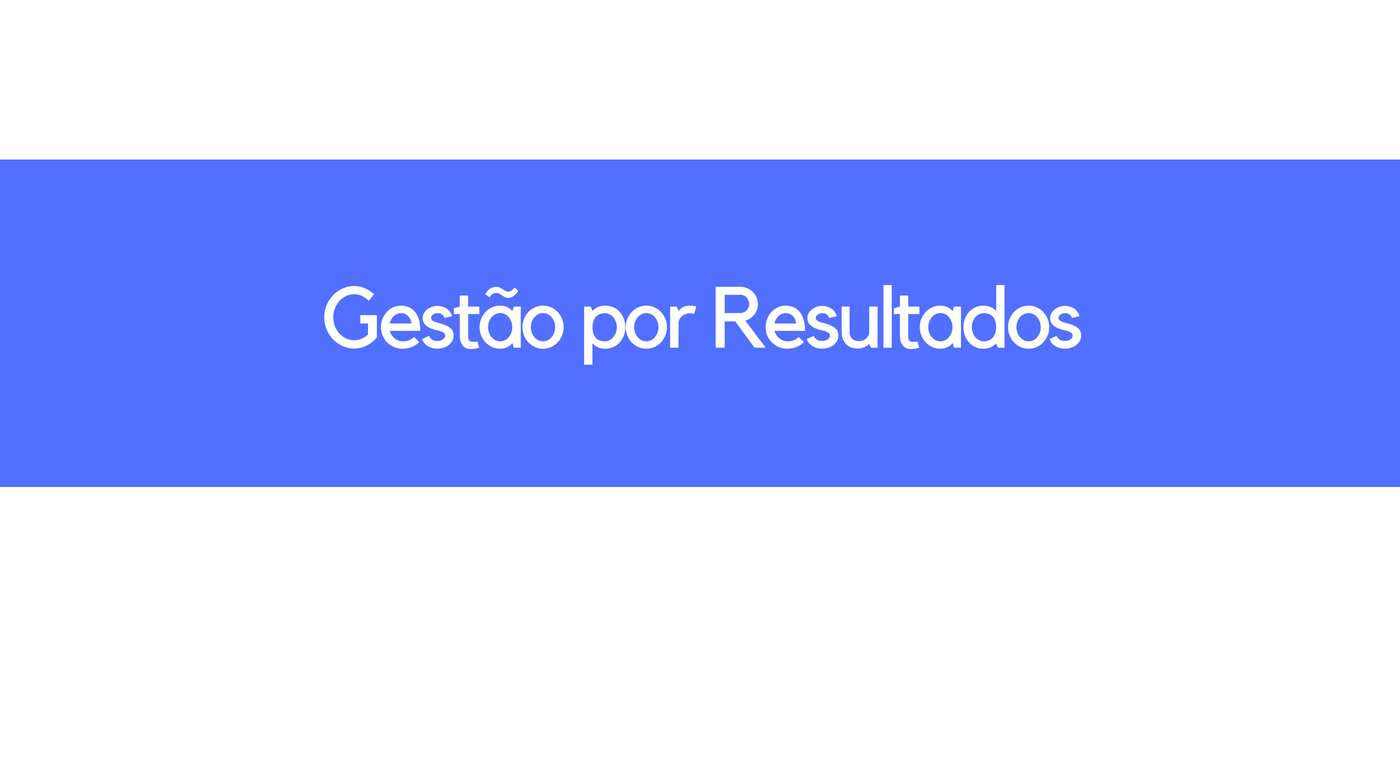 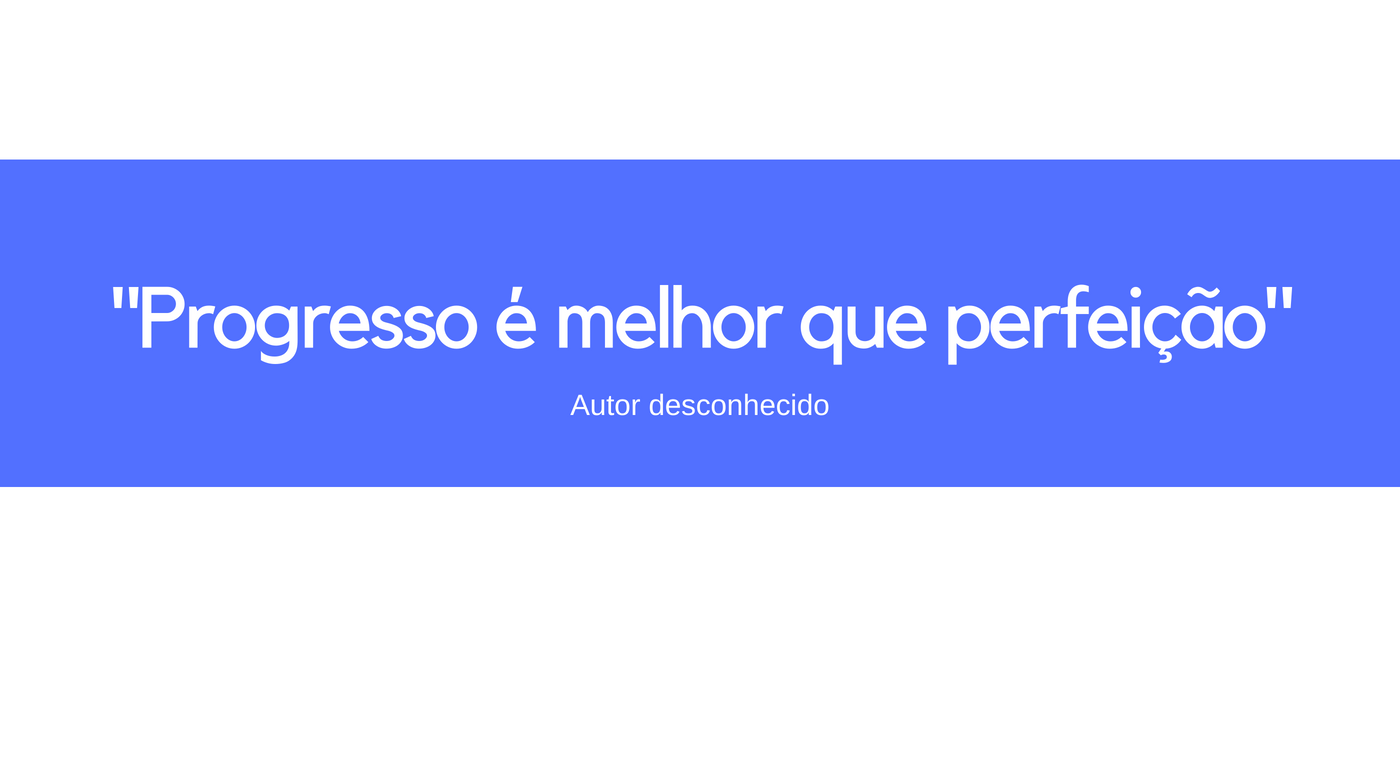 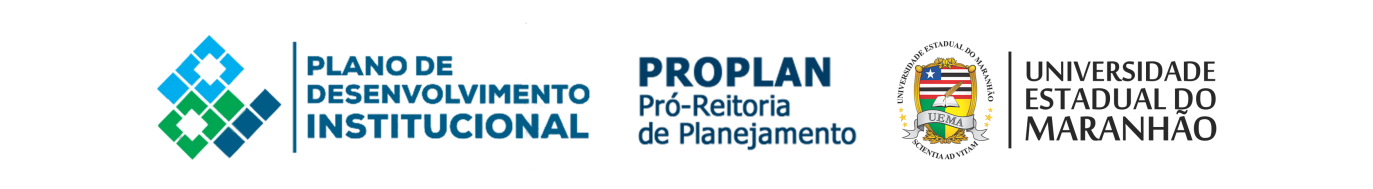 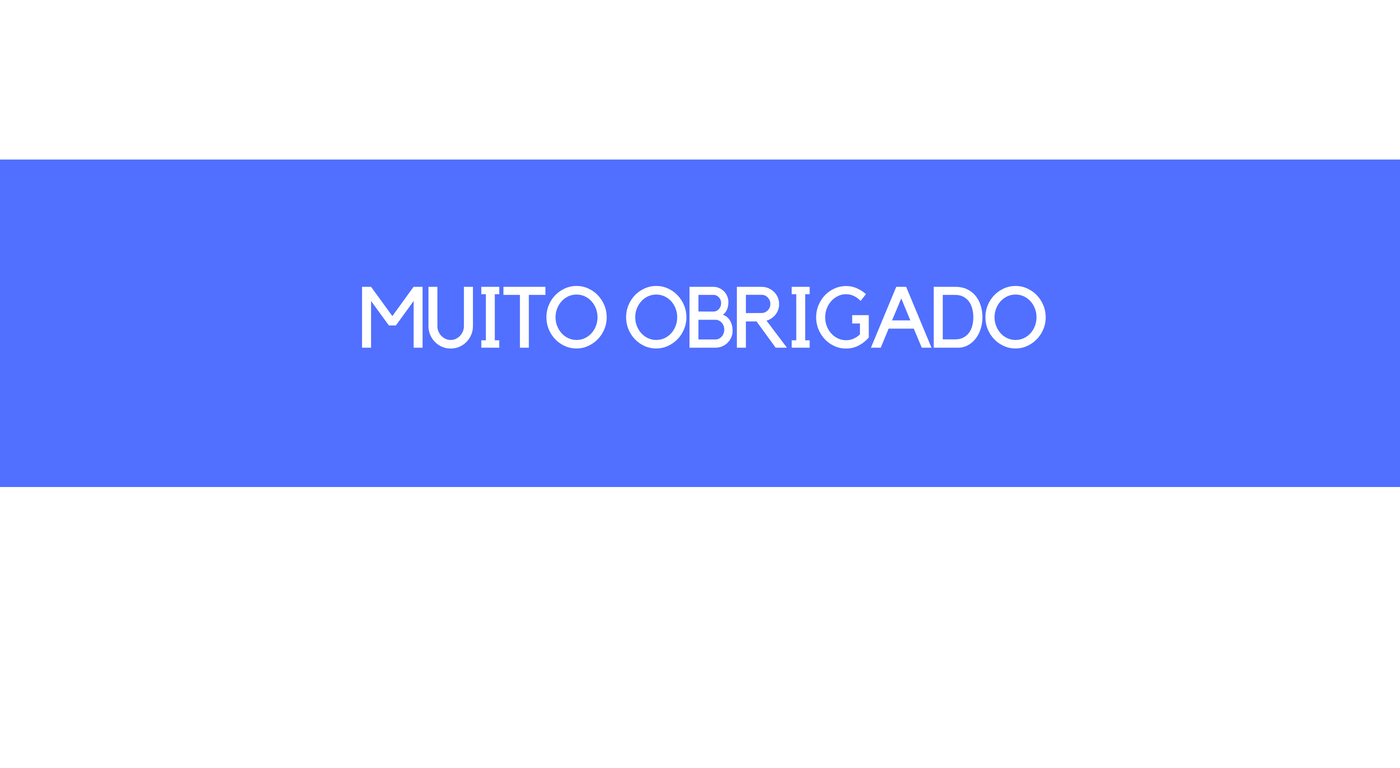 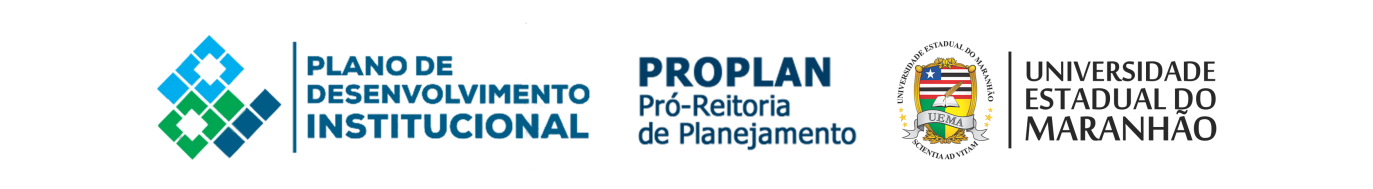